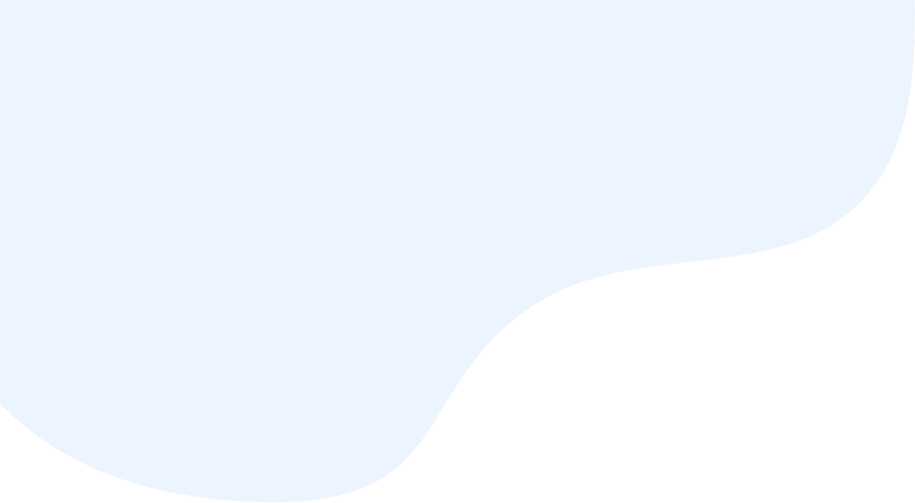 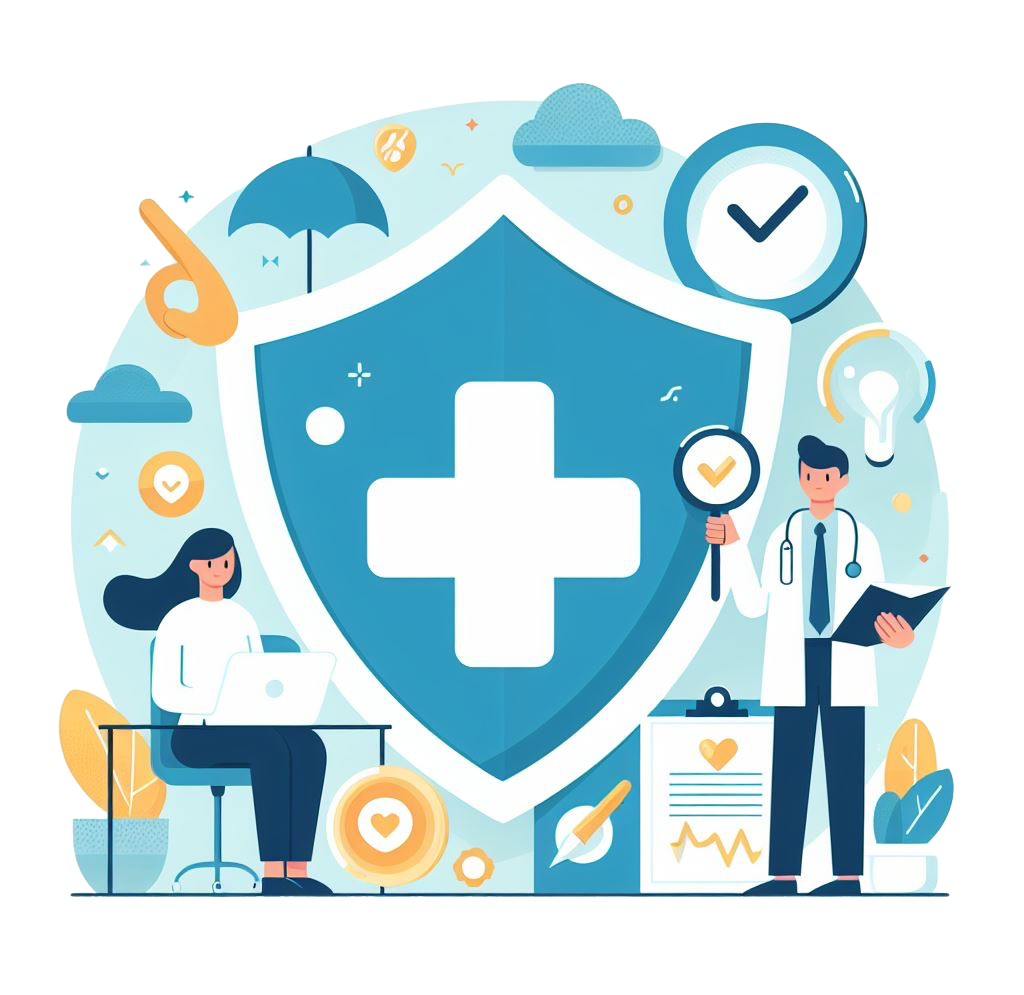 بیمه سلامت
قالب پاورپوینت داروسازی
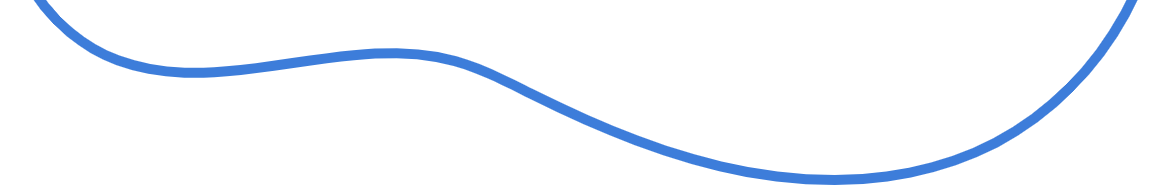 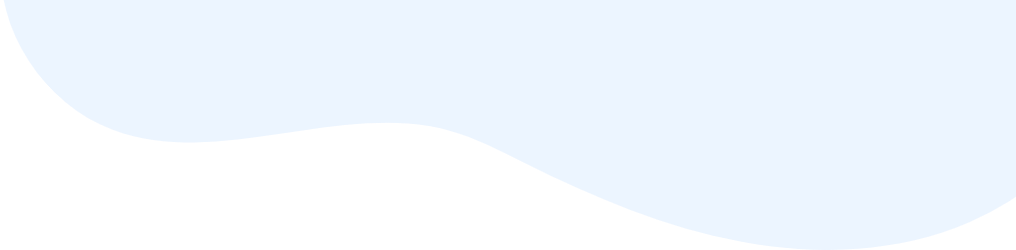 خوش آمدی
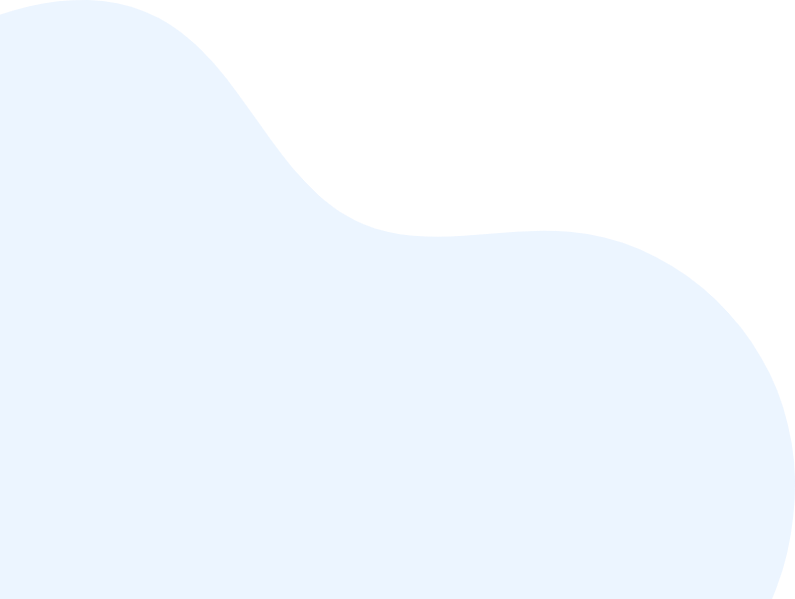 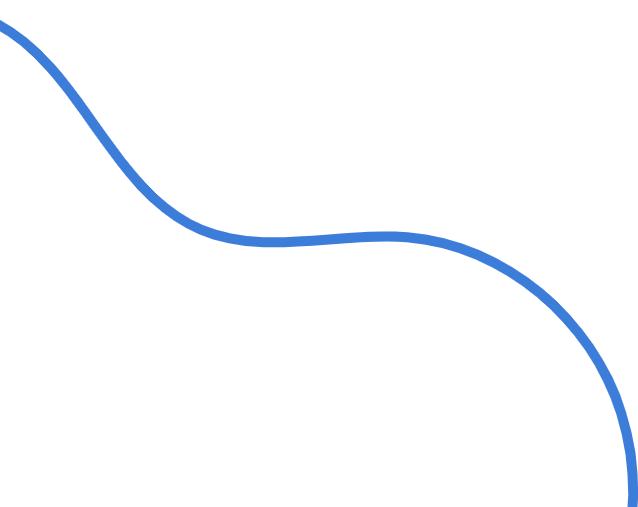 به دنیای فانتزی خوش آمدید! در سفری به ما بپیوندید تا موجودات عرفانی، سرزمین های مسحور و شگفتی های جادویی را که فراتر از واقعیت ما وجود دارند، کشف کنید. شگفتی ها و اسرار این قلمرو هیجان انگیز را کشف کنید و قدرت تخیل را باز کنید.
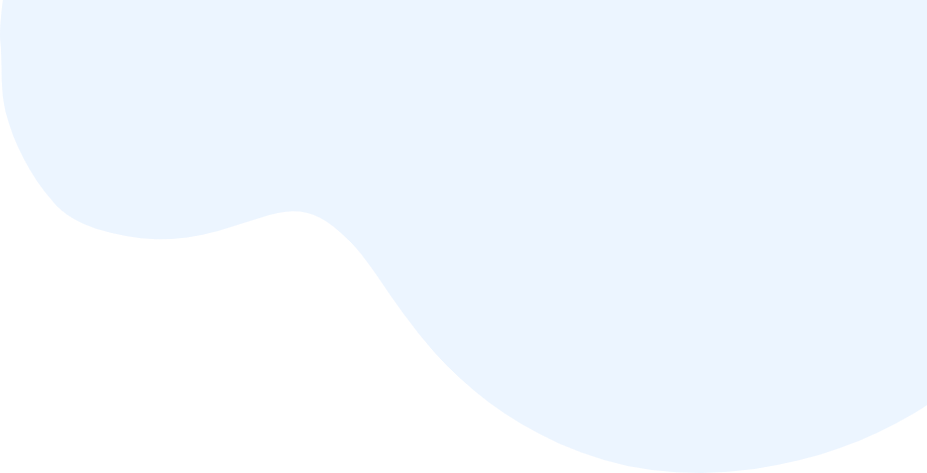 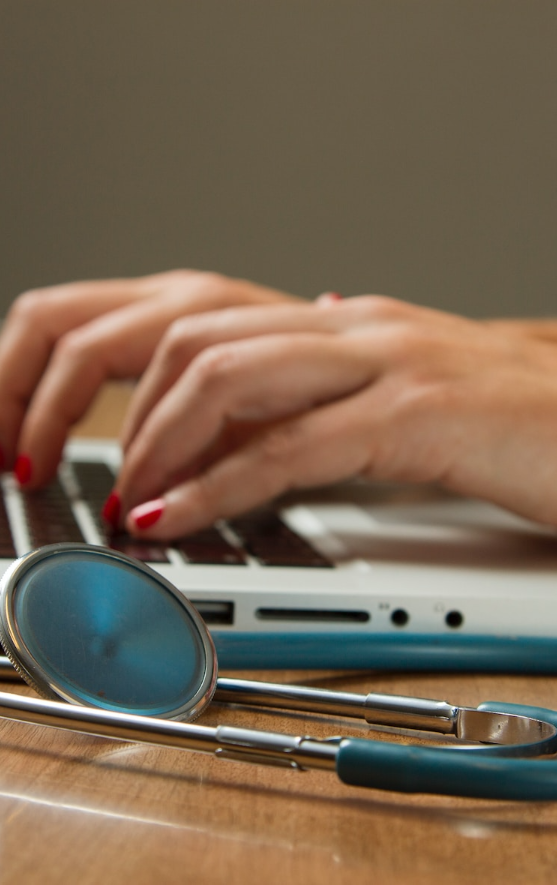 فهرست مطالب
01
02
معرفی
برخوردها
قلمرو فوق العاده
مشاهده تکشاخ
03
04
عجایب
شعبده بازي
آرزوها برآورده شد
طلسم
05
06
ماجرا
نتیجه
با خوشحالی همیشه
فانتزی را در آغوش بگیرید
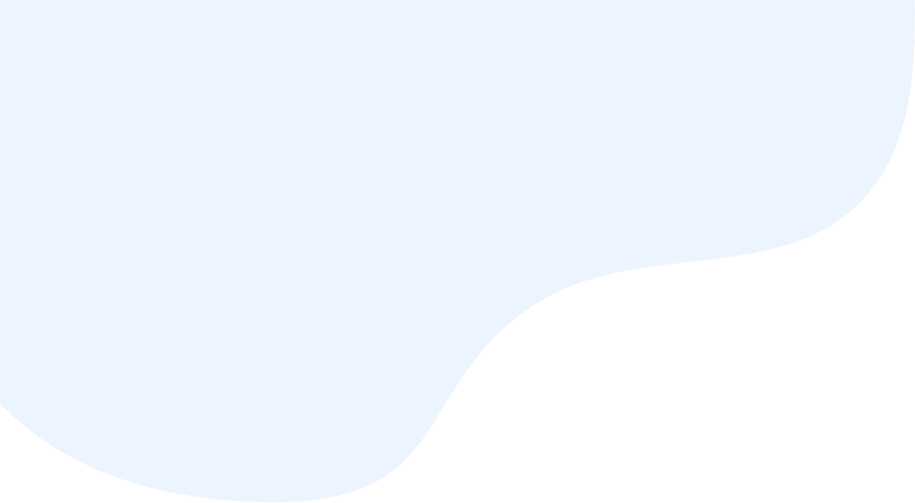 قلمرو خارق العاده
به دنیای فانتزی خوش آمدید، قلمرو شگفتی و افسون که در آن هر چیزی ممکن است. در اینجا، اژدهاها از آتش نفس می کشند، تک شاخ ها در چمنزارها می چرخند، و رنگین کمان ها درخشان می درخشند. این دنیا جایی است که آرزوها به حقیقت می پیوندند، جایی که می توان معجون ها را نفرین کرد و طلسم کرد. این مکانی پر از گنج و ماجراجویی است که در آن غیرممکن ها ممکن می شود. اما بزرگترین گنج، گنجی است که درون آن نهفته است.
دنیای فانتزی انعکاسی از عمیق ترین خواسته های ما، زیباترین رویاهای ما و وحشیانه ترین تخیلات ما است. این مکانی است که می توانیم محدودیت های واقعیت را رها کنیم و امکانات بی حد و حصر ذهن انسان را کشف کنیم. در این مقدمه، ما به اسرار این قلمرو می پردازیم و جادو و شگفتی درون آن را کشف می کنیم. پس با ما همراه باشید و سفری را در دنیای فانتزی آغاز کنیم.
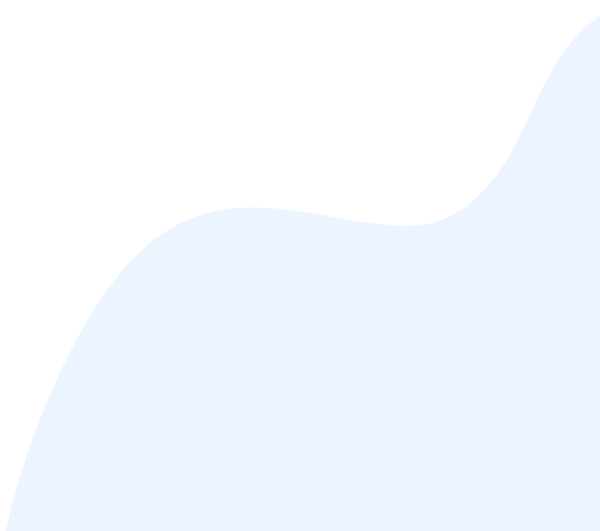 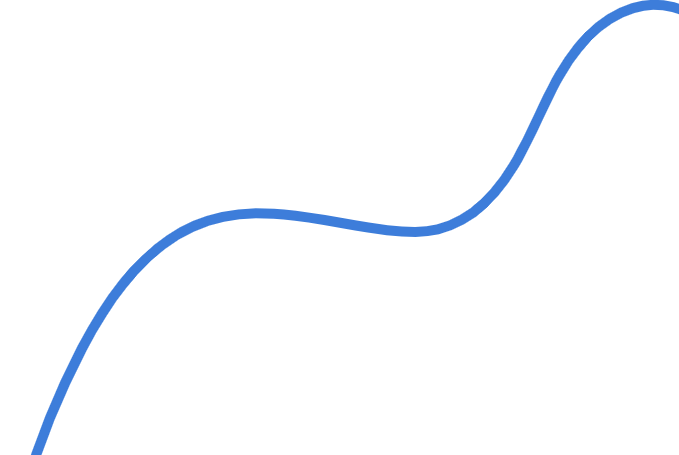 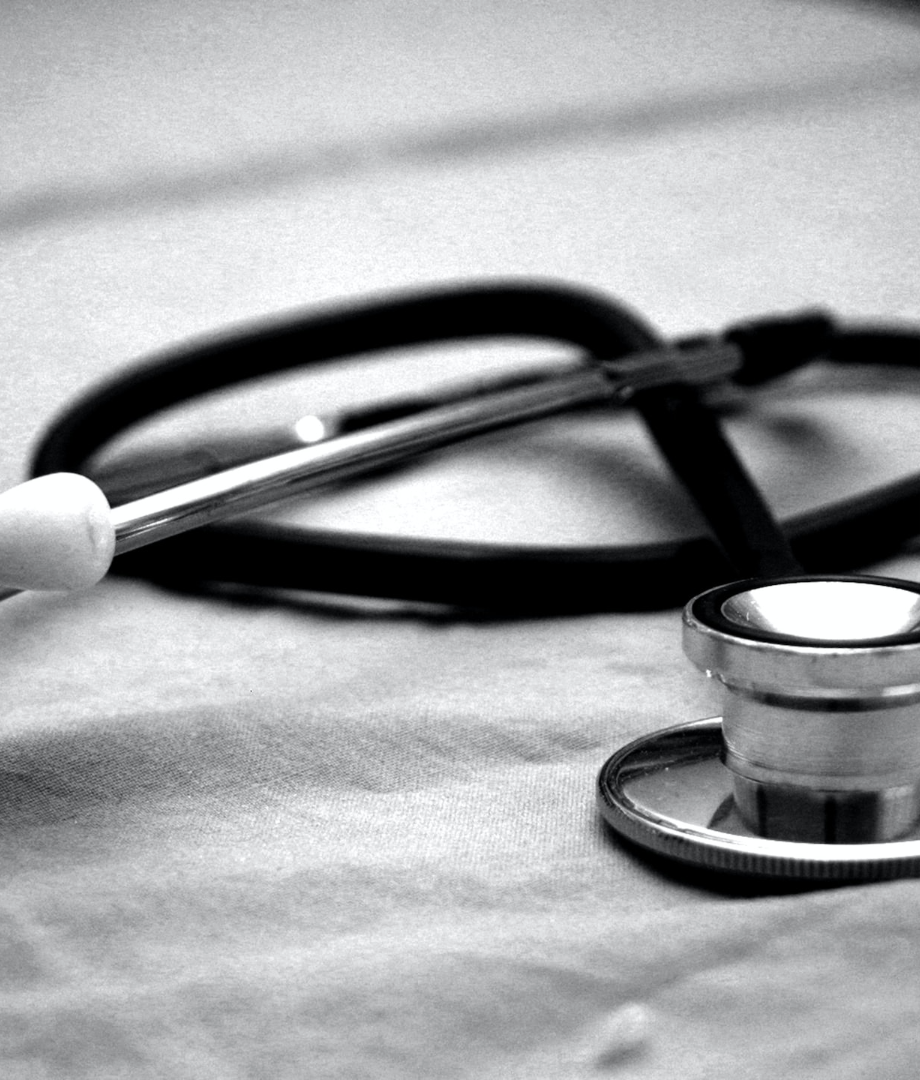 مشاهده تکشاخ
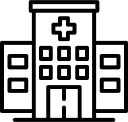 رکوردی از تعداد تک شاخ های مشاهده شده در قلمرو فانتزی و زیبایی و رمز و رازی که اطراف این موجودات دلربا را احاطه کرده است.
رام کردن اژدها
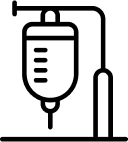 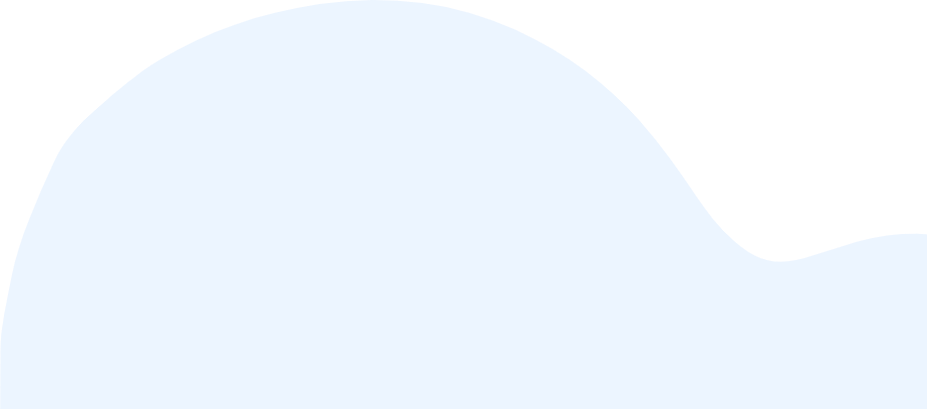 نگاهی دقیق تر به هنر رام کردن اژدهاها و ماجراجویان شجاعی که جرات می کنند با این موجودات ترسناک مقابله کنند.
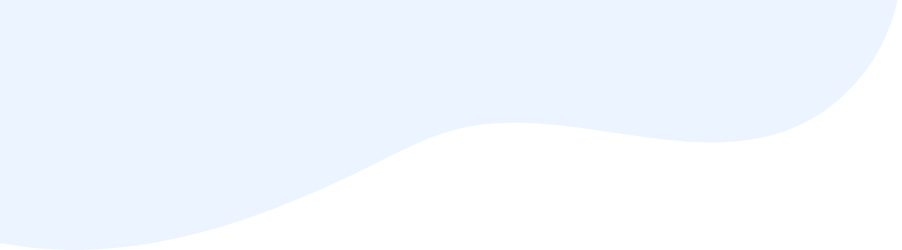 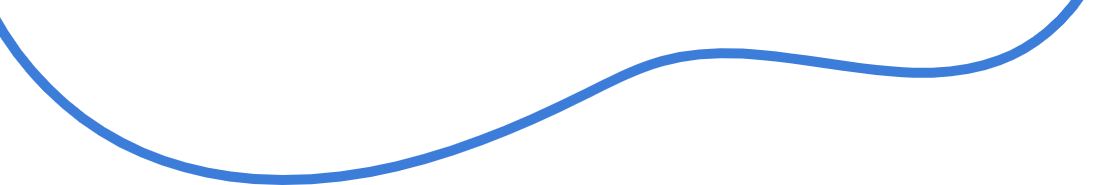 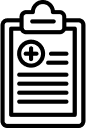 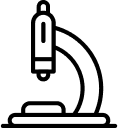 مشاهده تکشاخ
رام کردن اژدها
رکوردی از تعداد تک شاخ های مشاهده شده در قلمرو فانتزی و زیبایی و رمز و راز.
نگاهی دقیق تر به هنر رام کردن اژدهاها و ماجراجویان شجاعی که این موجودات را می گیرند.
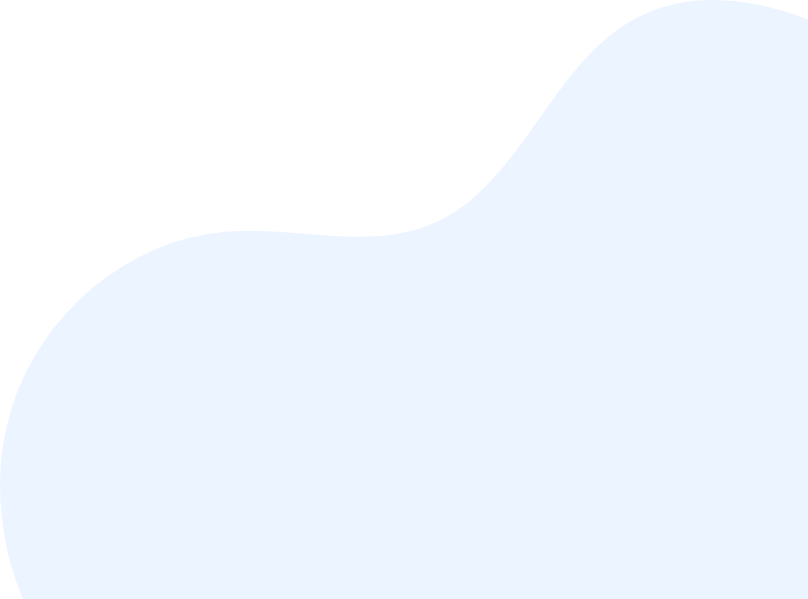 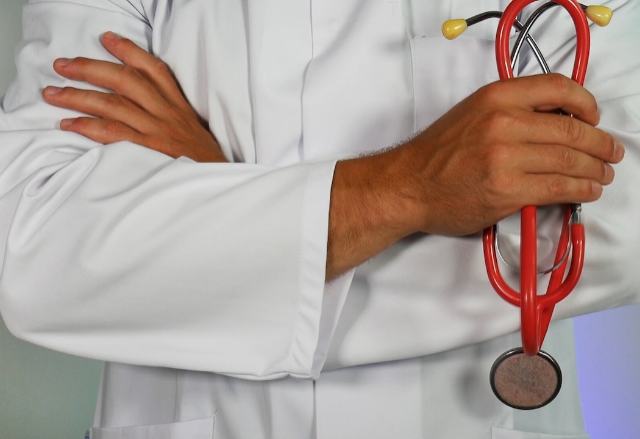 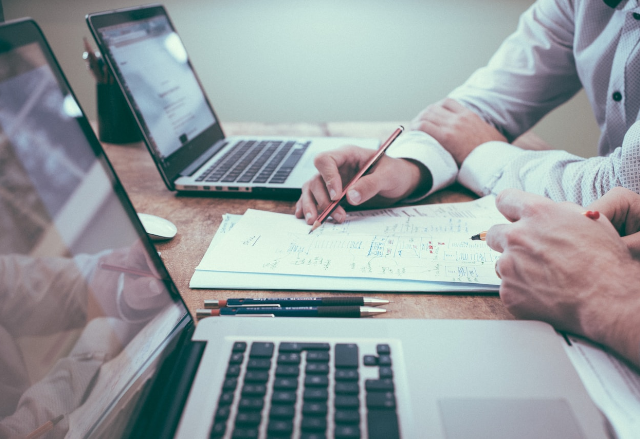 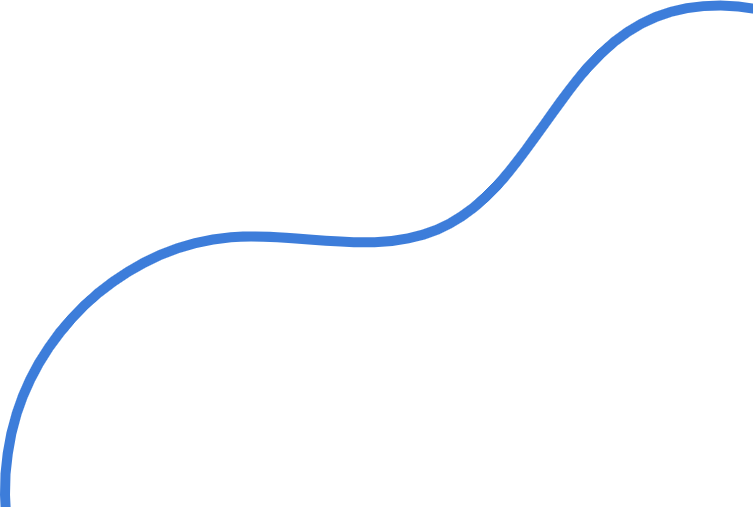 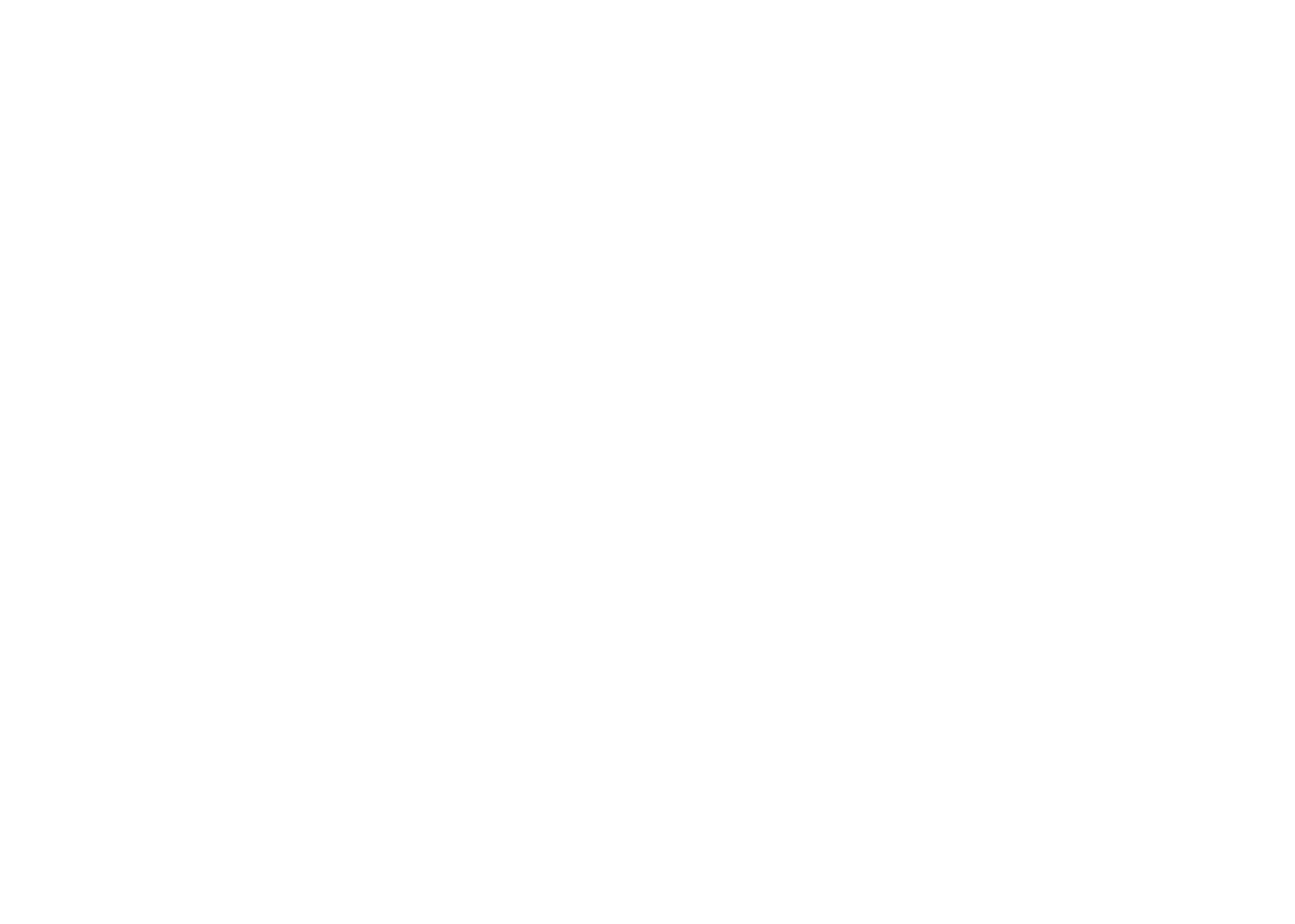 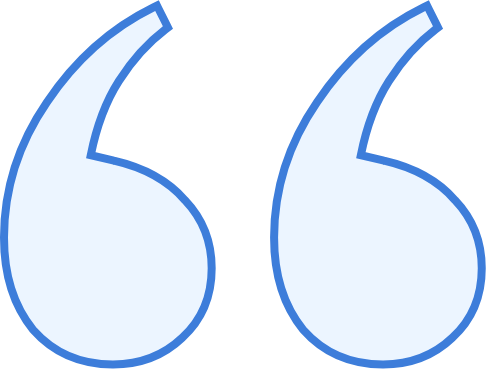 فانتزی دروازه‌ای است به سوی غیرممکن‌ها، سرزمینی که در آن چیزهای عادی خارق‌العاده می‌شوند و غیرممکن‌ها ممکن می‌شوند. این قلمرو تخیل است، جایی که هر چیزی ممکن است اتفاق بیفتد و همه چیز ممکن است.
بافنده رویایی
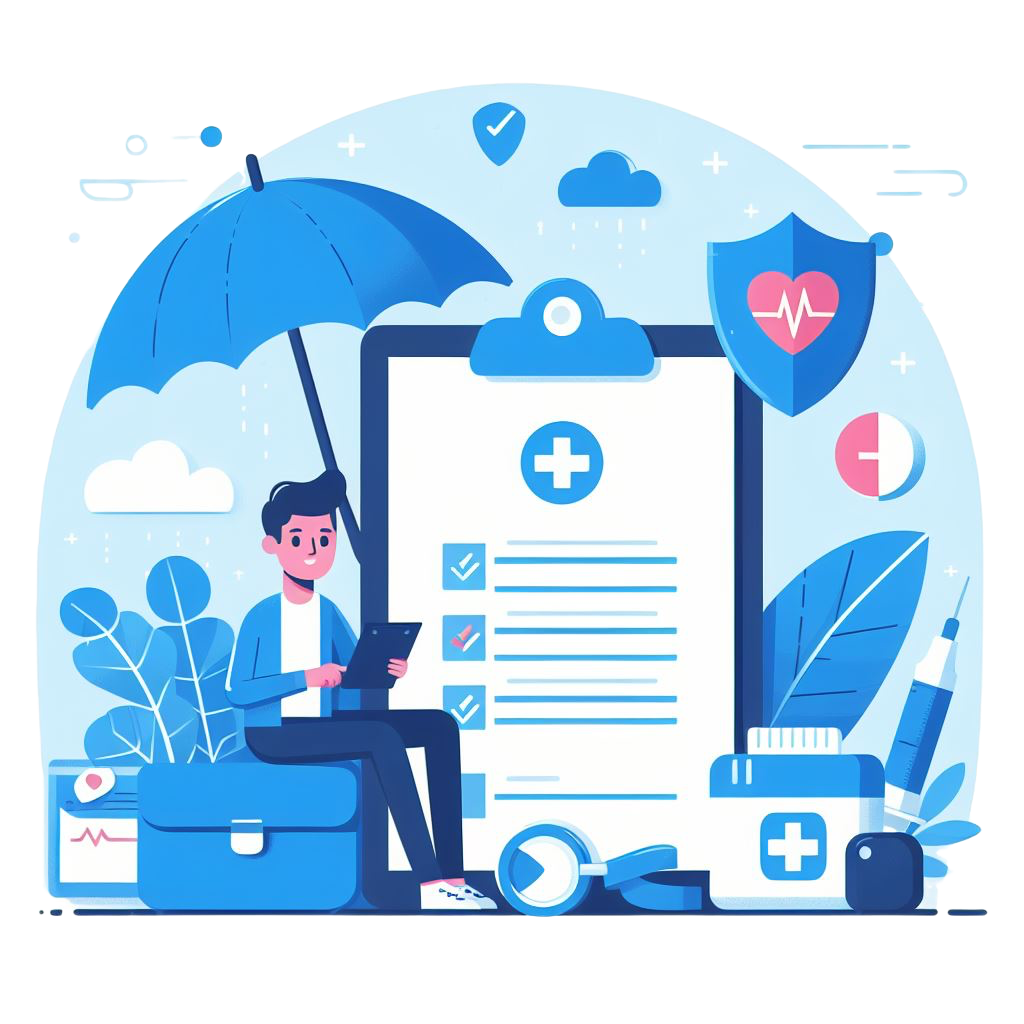 تکنیک رام کردن اژدها
راهنمای رام کردن و مراقبت از اژدها در قلمرو جادو.
هنر مشاهده تکشاخ
نکات و ترفندهایی برای شناسایی تک شاخ های گریزان در زیستگاه طبیعی آنها.
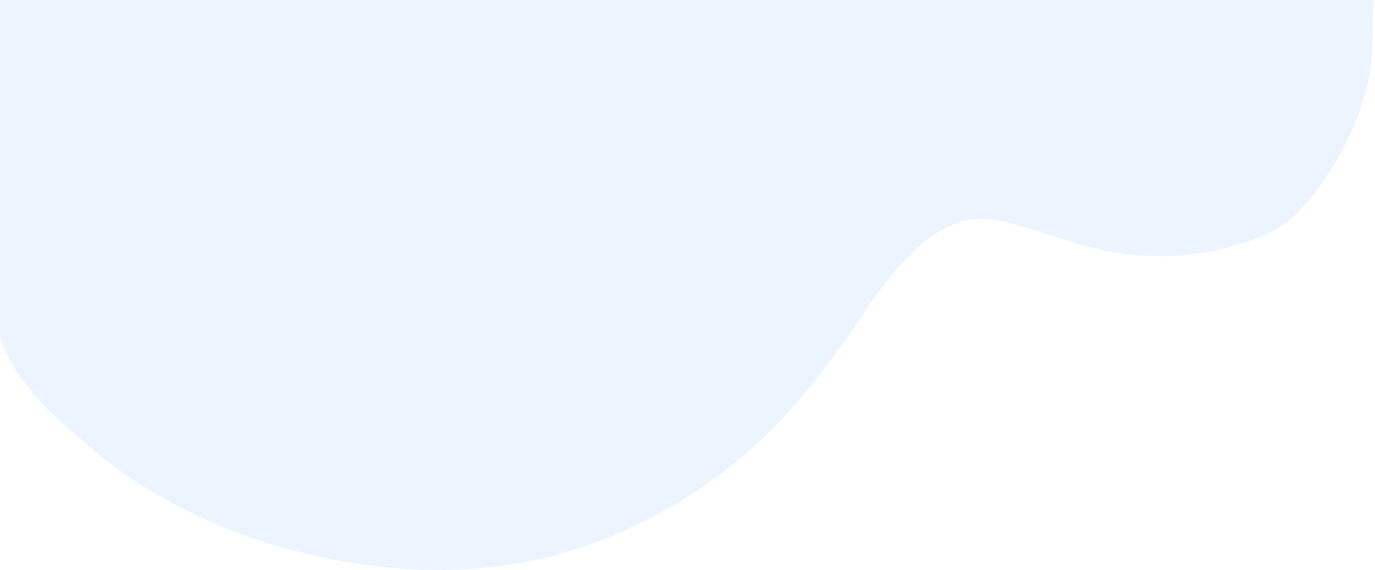 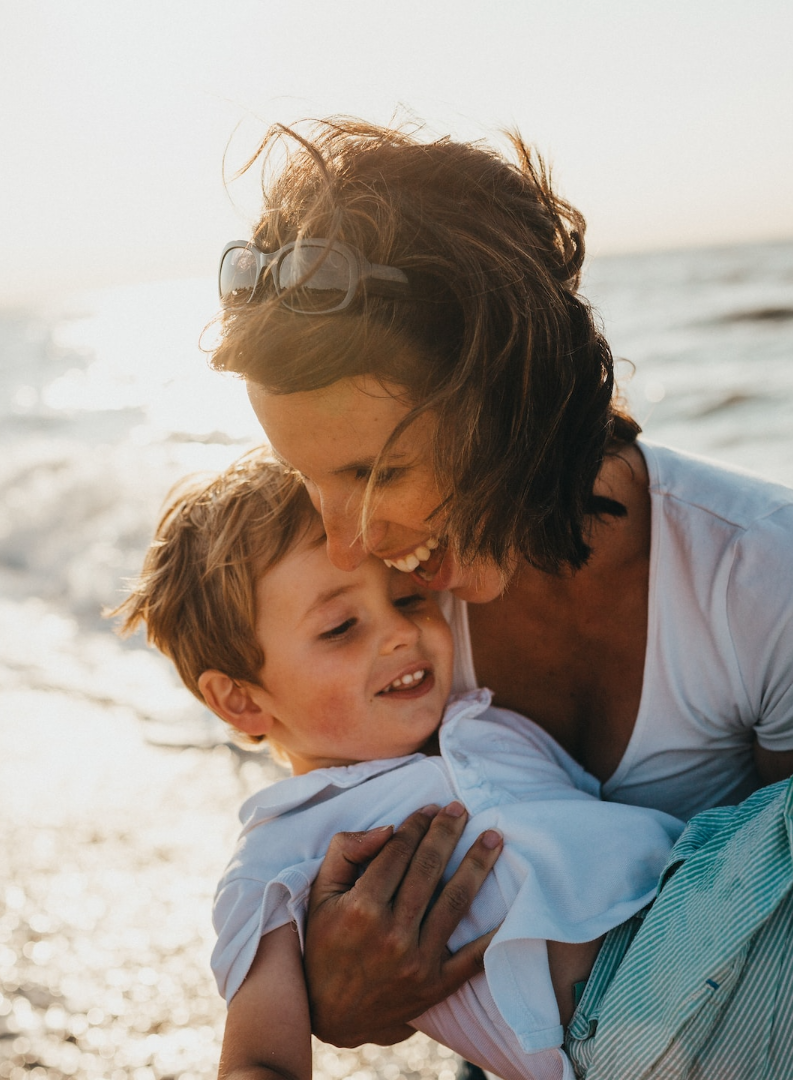 جادوی اژدها:
یک تحقیق
6.7M
4.4M
الف. عمو
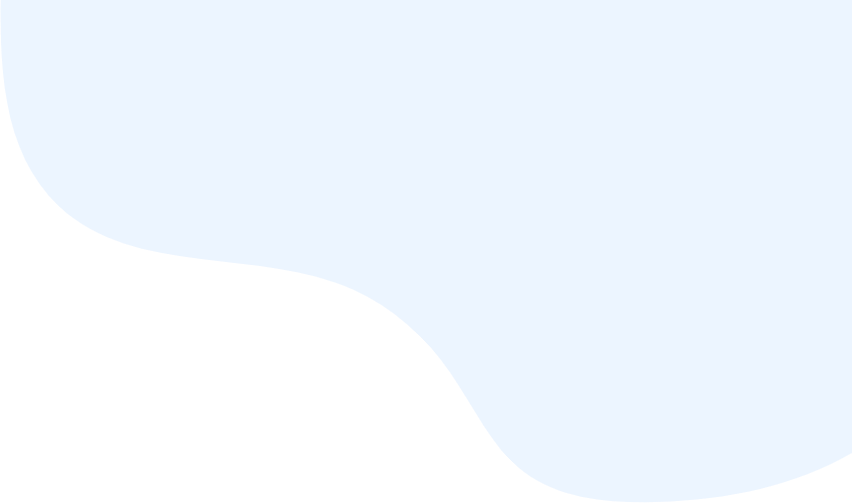 الف ها: نگاهی اجمالی به دنیای آنها
ساکنان زیبای جنگل‌های مسحور شده، که به دلیل تسلط بر جادو و ارتباط نزدیک با طبیعت شهرت دارند. آنها دارای حس هماهنگی و تعادل ذاتی هستند که آنها را محافظان دنیای طبیعی می کند.
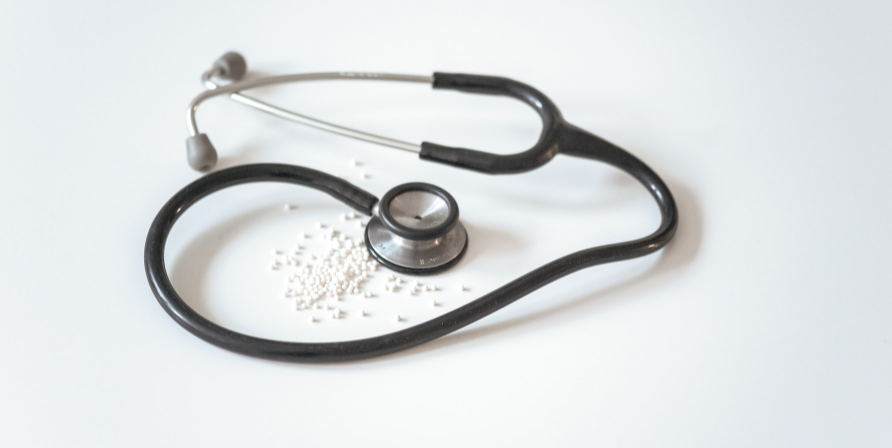 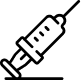 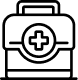 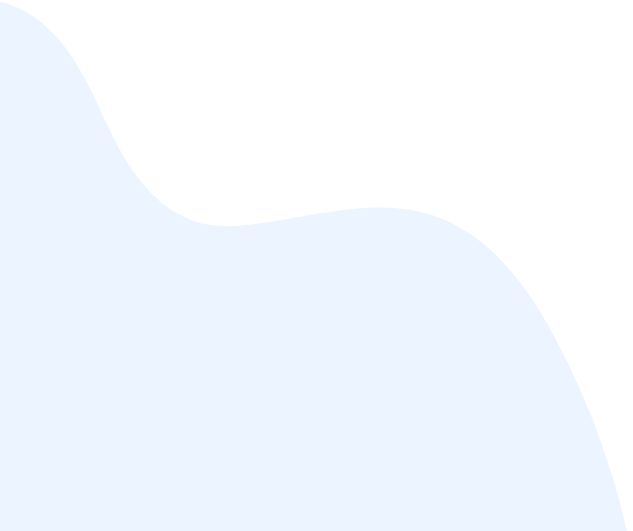 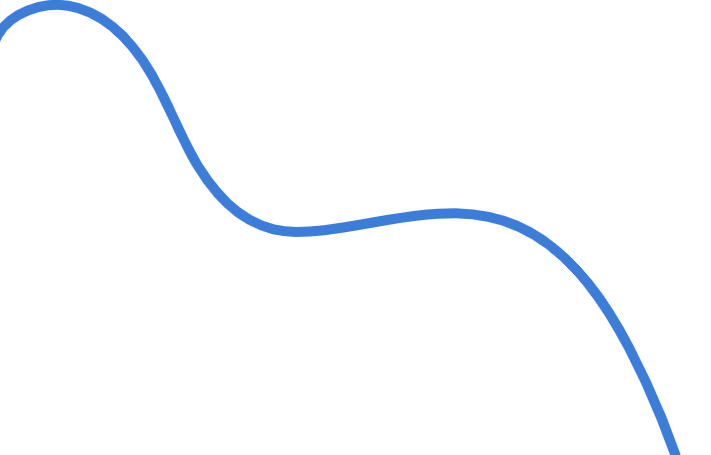 قالب پاورپوينت حرفه ای ، قابل ویرایش ، جهت استفاده در جلسات دفاع رساله ، پایان نامه ، پروپوزال و سمینار و .... می باشد.
قالب پاورپوينت حرفه ای ، قابل ویرایش ، جهت استفاده در جلسات دفاع رساله ، پایان نامه ، پروپوزال و سمینار و .... می باشد.
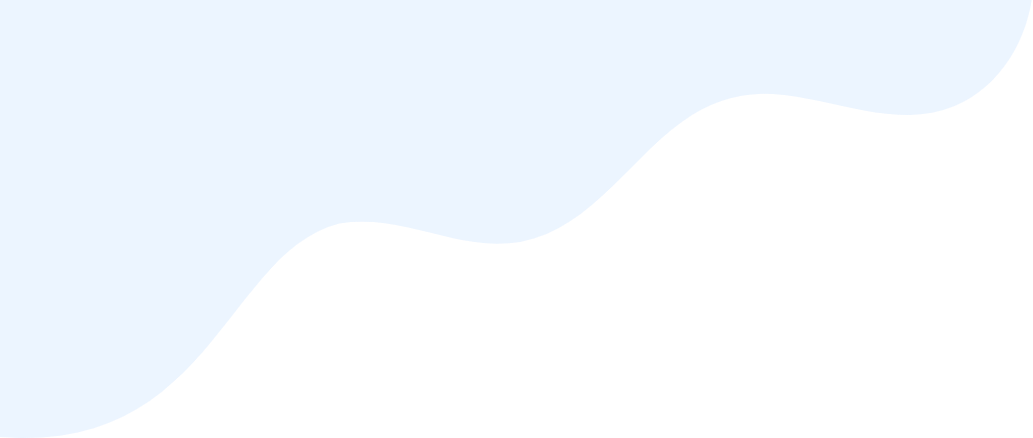 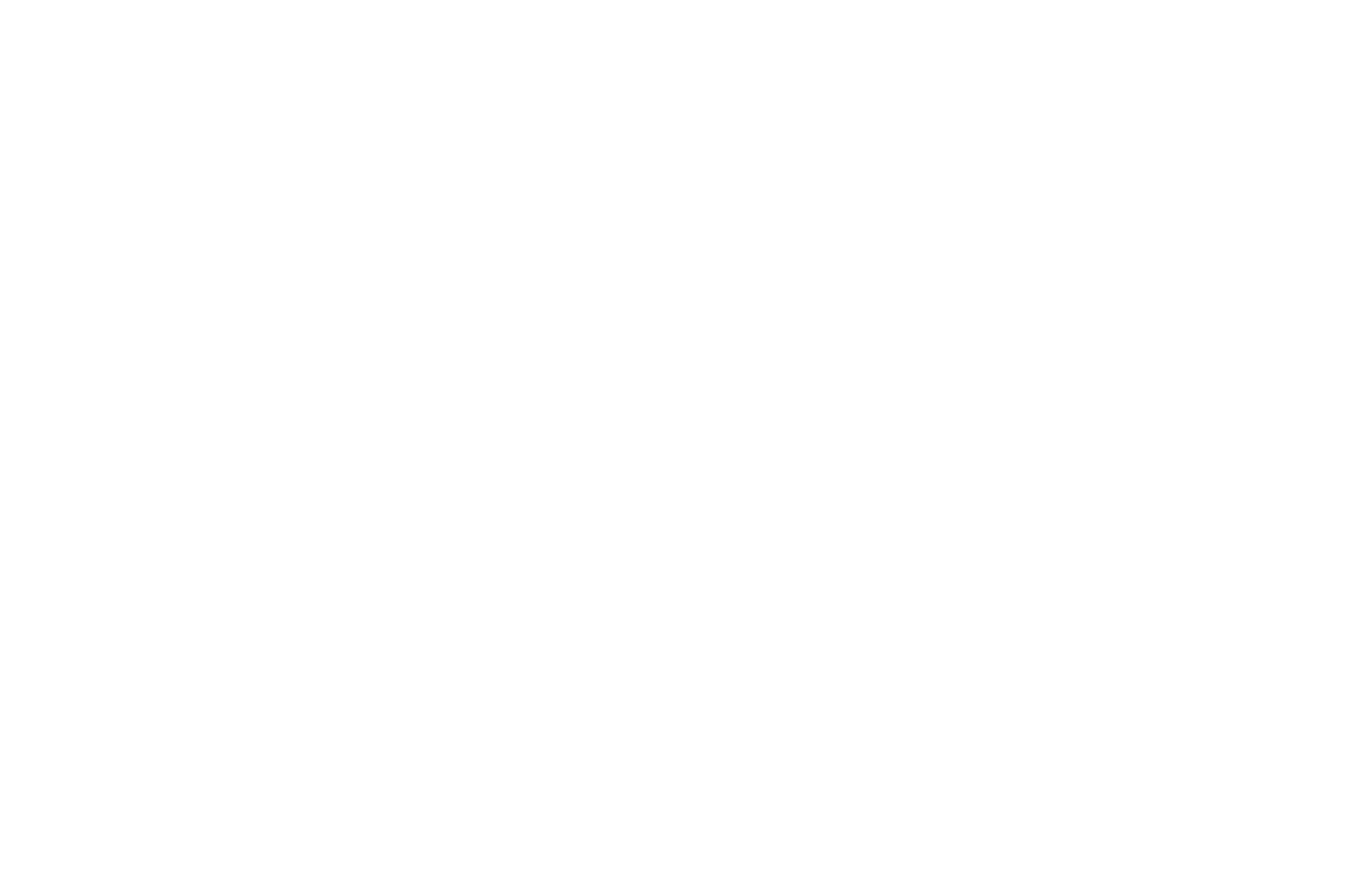 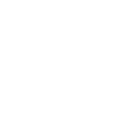 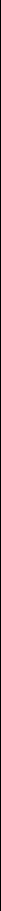 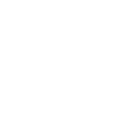 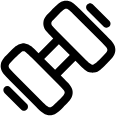 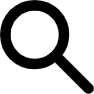 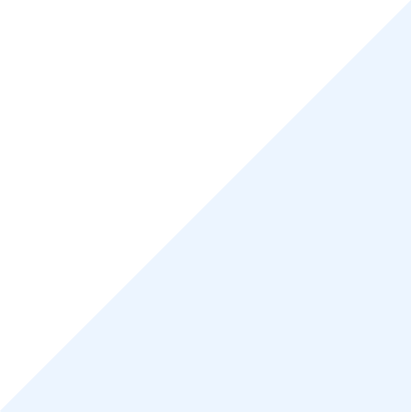 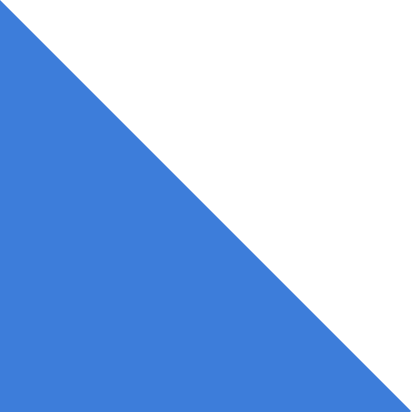 نقاط قوت
نقاط ضعف
S
W
رویداد نادر باعث جادوی غیرقابل پیش بینی می شود.
رویداد نادر باعث جادوی غیرقابل پیش بینی می شود.
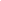 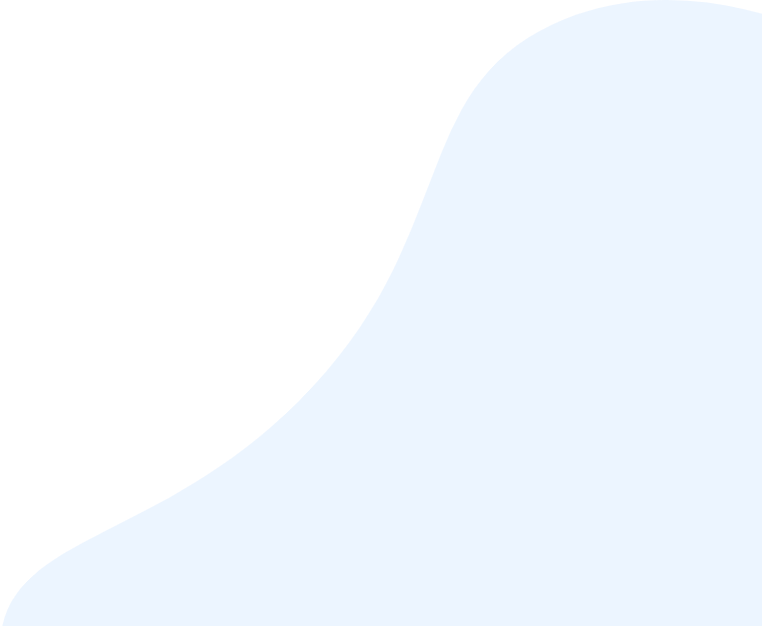 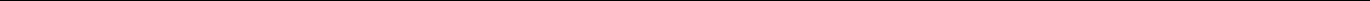 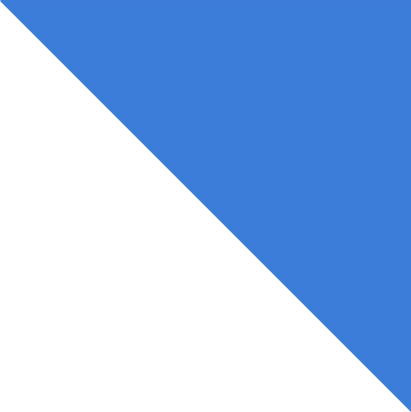 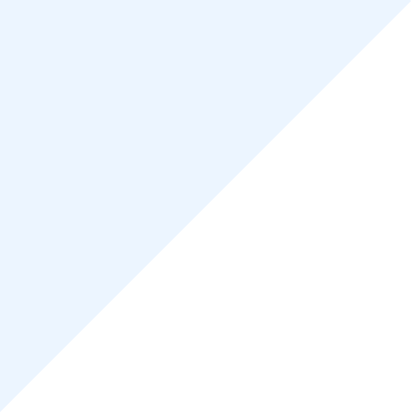 O
T
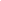 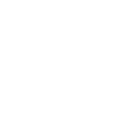 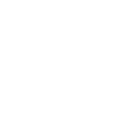 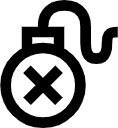 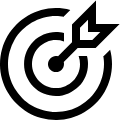 فرصت ها
تهدیدات
رویداد نادر باعث جادوی غیرقابل پیش بینی می شود.
رویداد نادر باعث جادوی غیرقابل پیش بینی می شود.
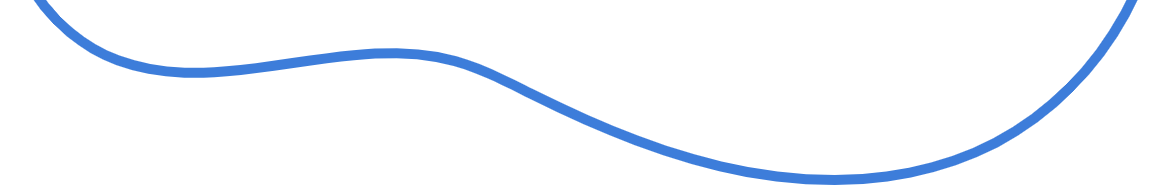 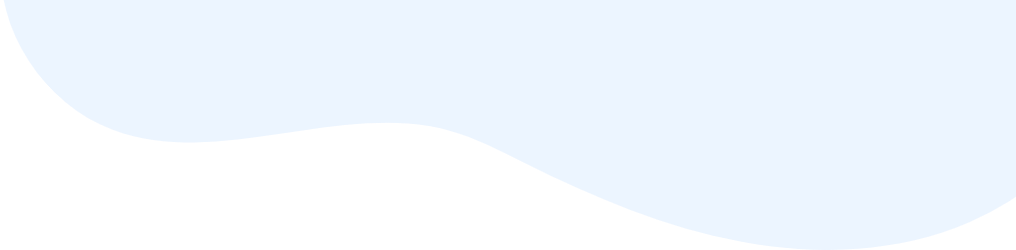 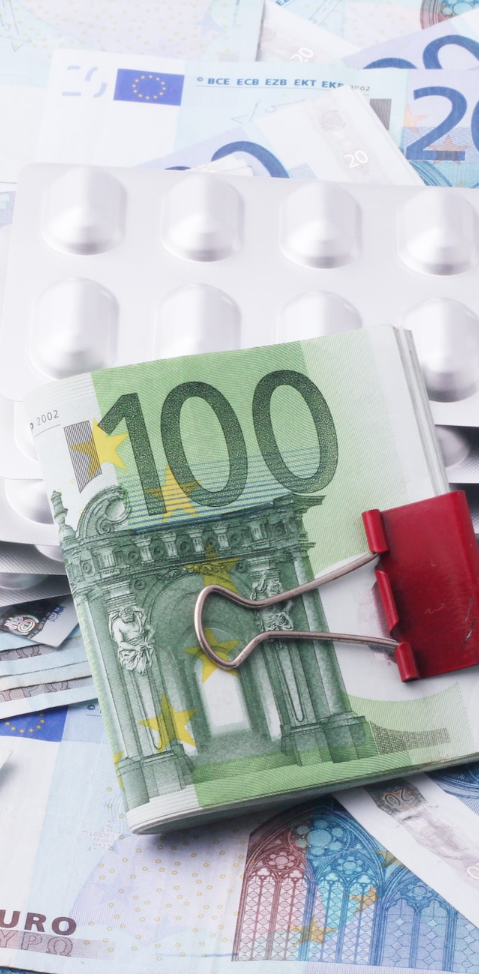 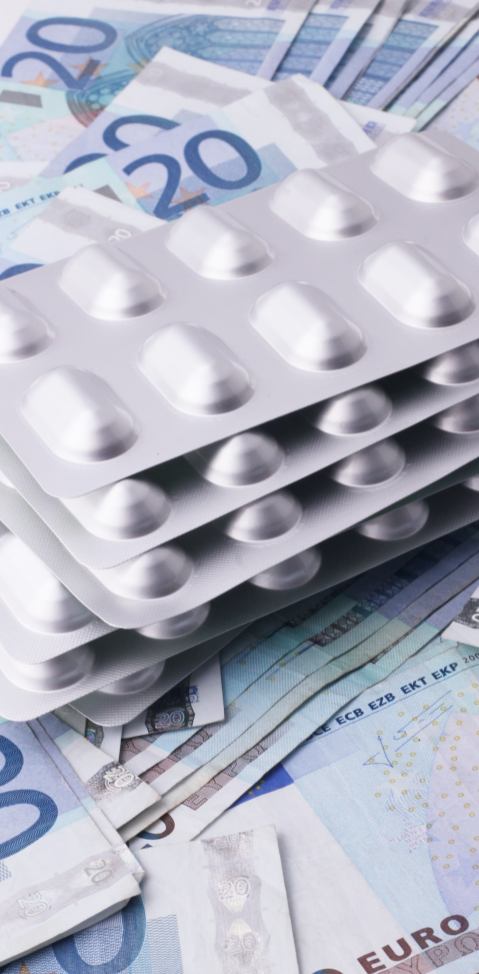 برخی از داده ها
75%
موجودات مسحور شده
قالب پاورپوینت داروسازی قابل ویرایش می باشد
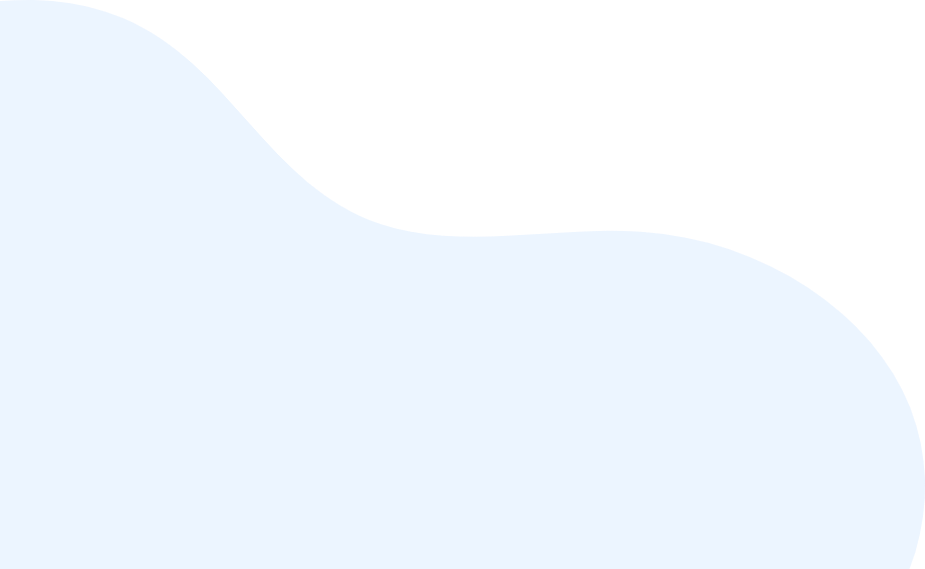 60%
عنوان در اینجا
قالب پاورپوینت داروسازی قابل ویرایش می باشد
90%
عنوان در اینجا
قالب پاورپوینت داروسازی قابل ویرایش می باشد
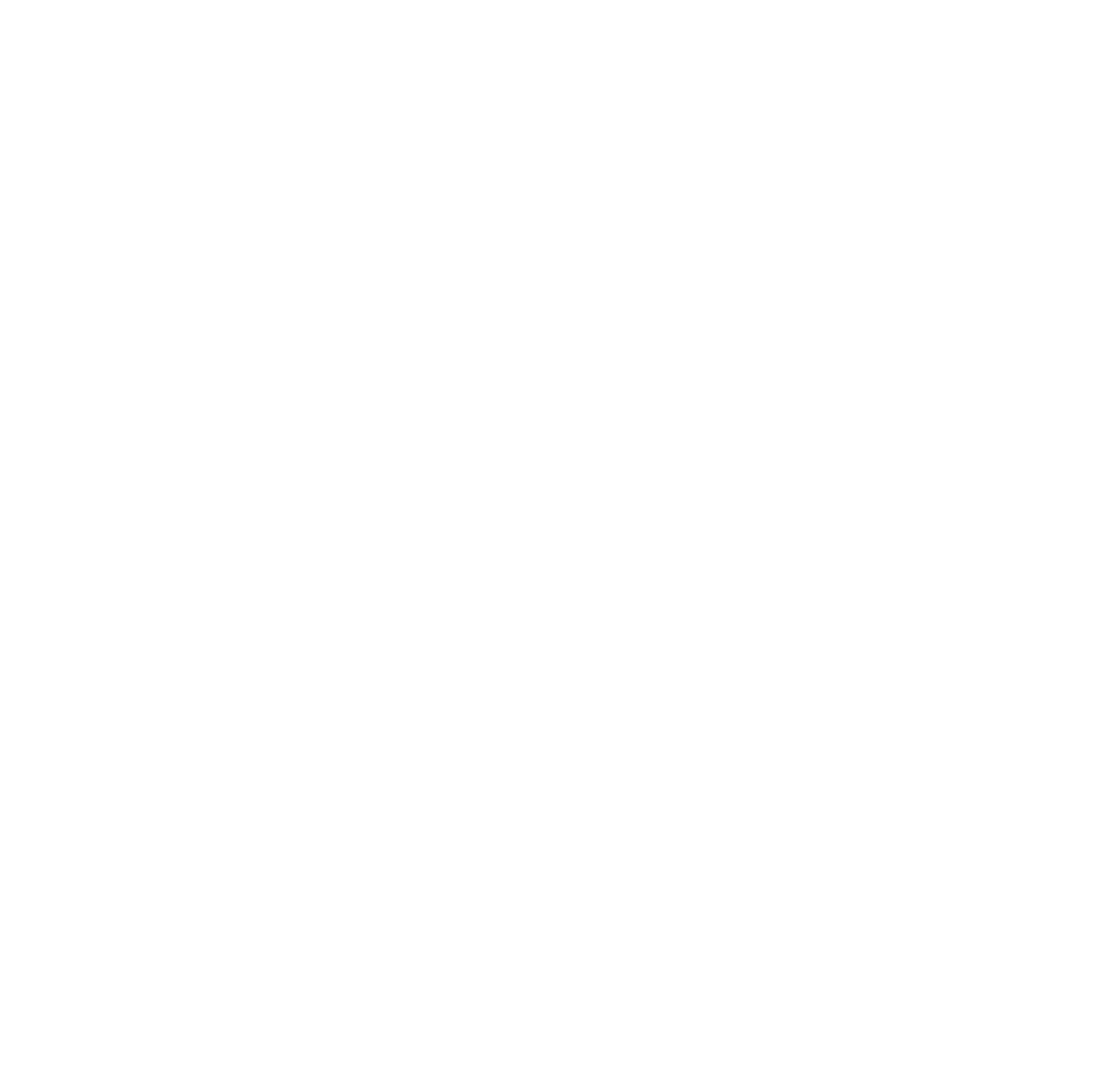 234,567
مشاهده های تک شاخ
آماری از تعداد تک شاخ های مشاهده شده در قلمرو فانتزی.
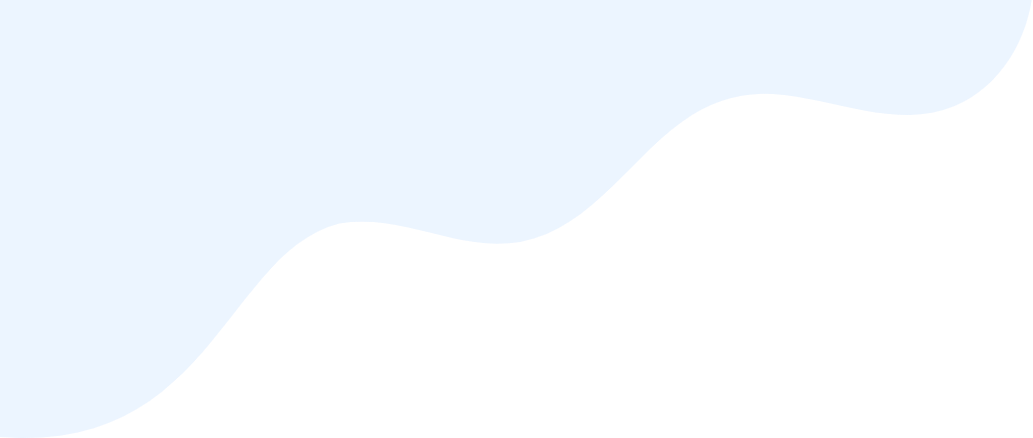 233 سکه
85%
گنج پیدا شد
آرزو داده شد
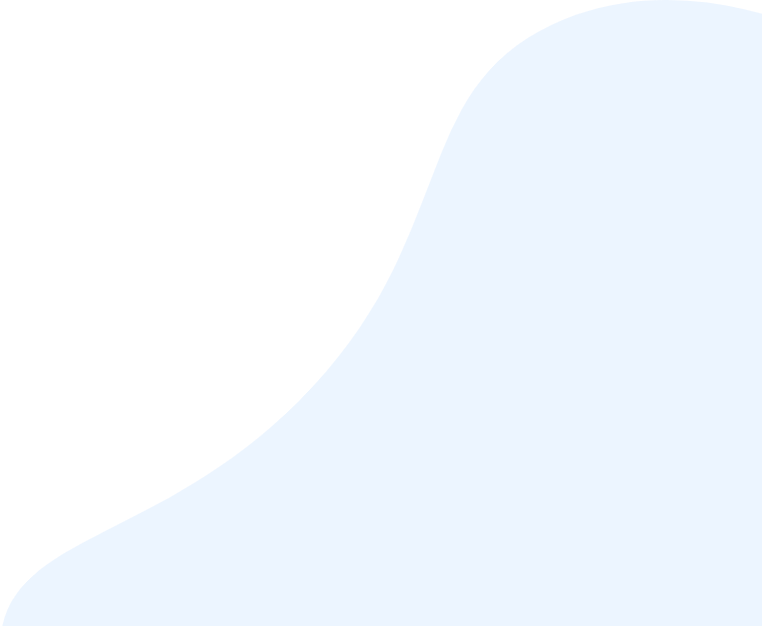 456 ساعت
535 کیلومتر
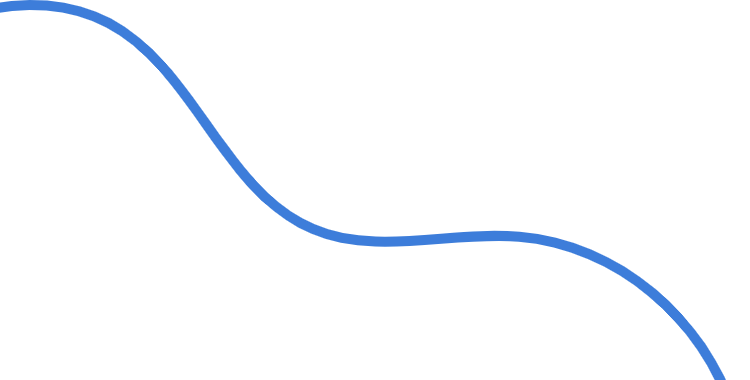 مدت زمان املا
مسافت سفر
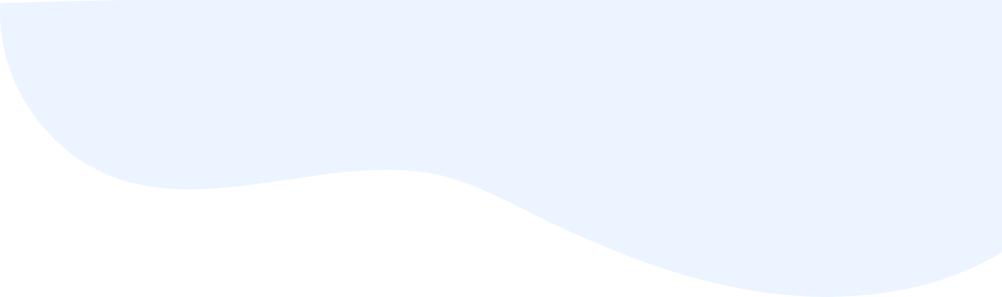 مقداری نمودار
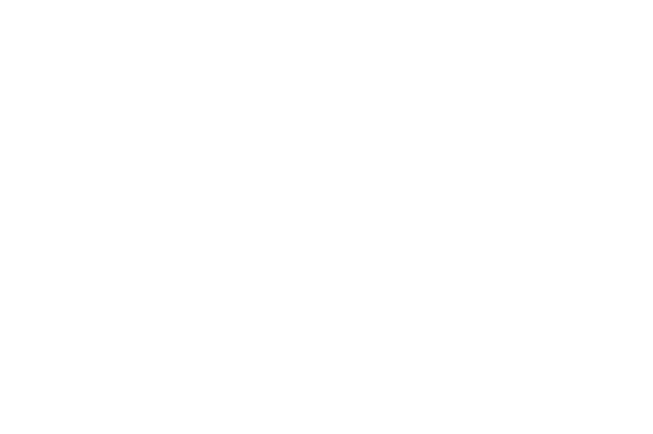 100
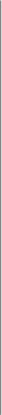 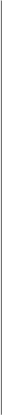 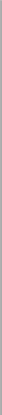 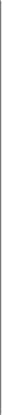 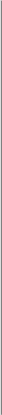 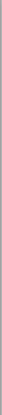 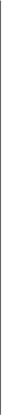 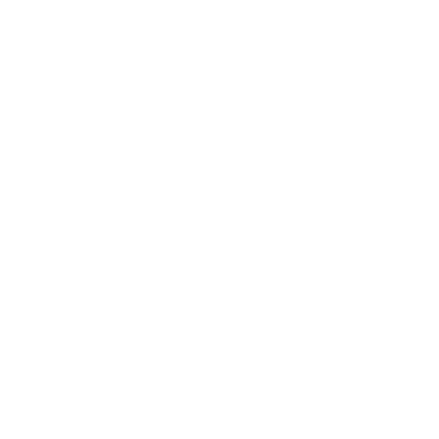 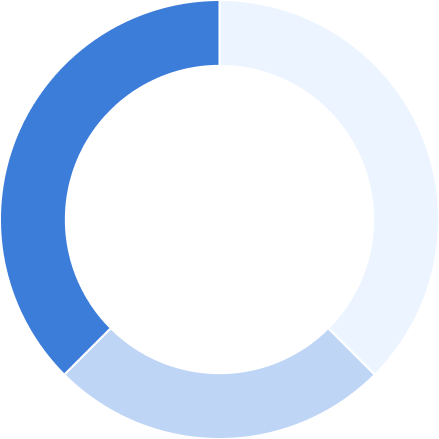 90
80
70
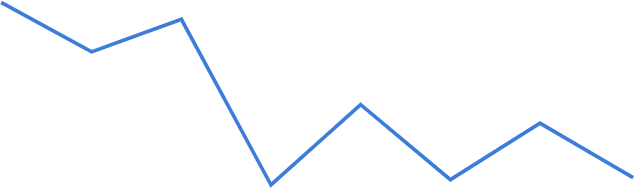 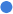 60
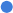 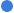 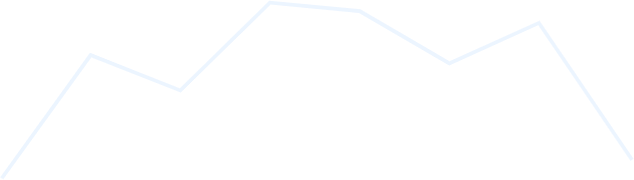 34.574
50
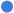 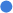 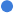 40
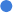 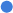 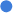 جمع
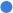 30
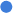 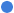 20
10
0
1
2
3
4
5
6
7
8
پیشرفت املا
گنج پیدا شد
رکوردی از تعداد طلسم هایی که در سال انجام می شود
رکوردی از مقدار گنج پیدا شده در ماه
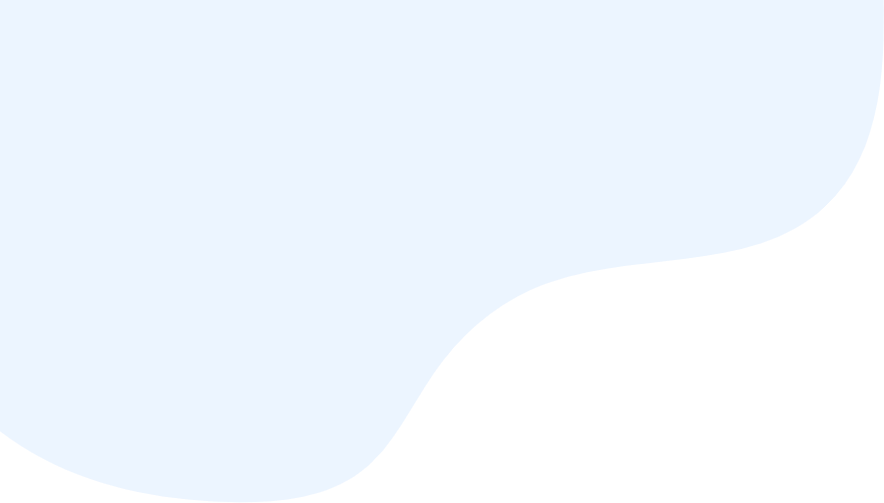 پورتال به ماجراجویی
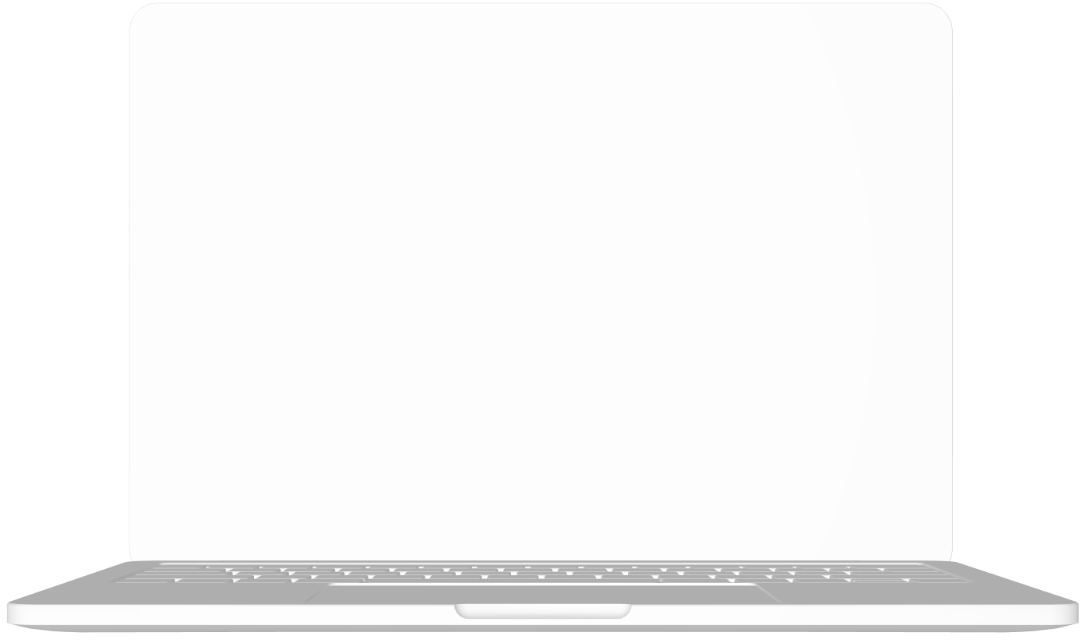 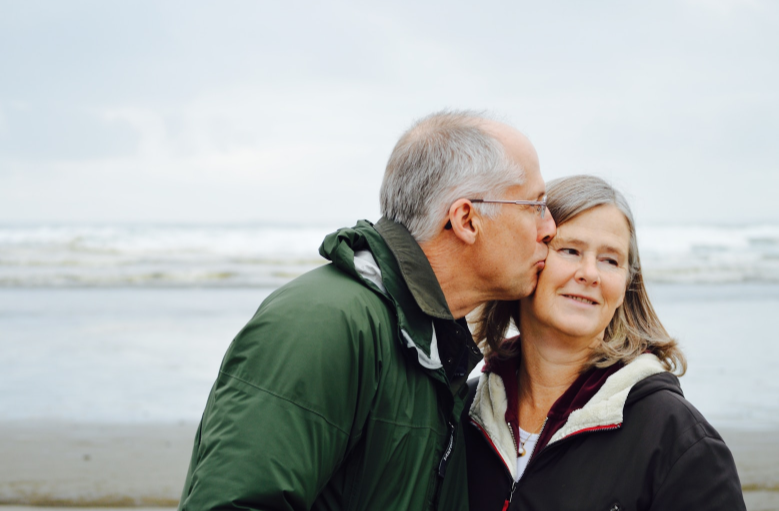 یک برنامه وب
یک برنامه وب طراحی شده برای کشف دنیای فانتزی
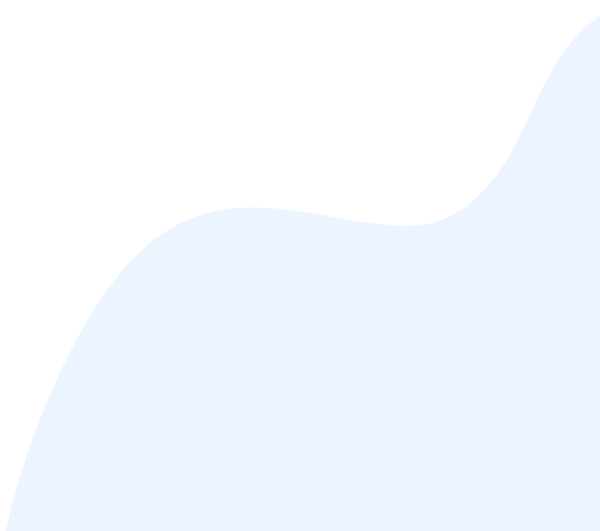 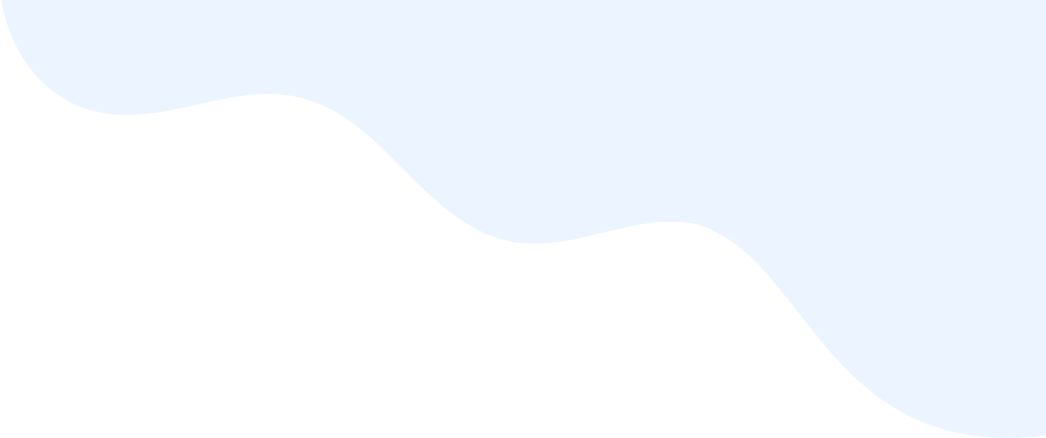 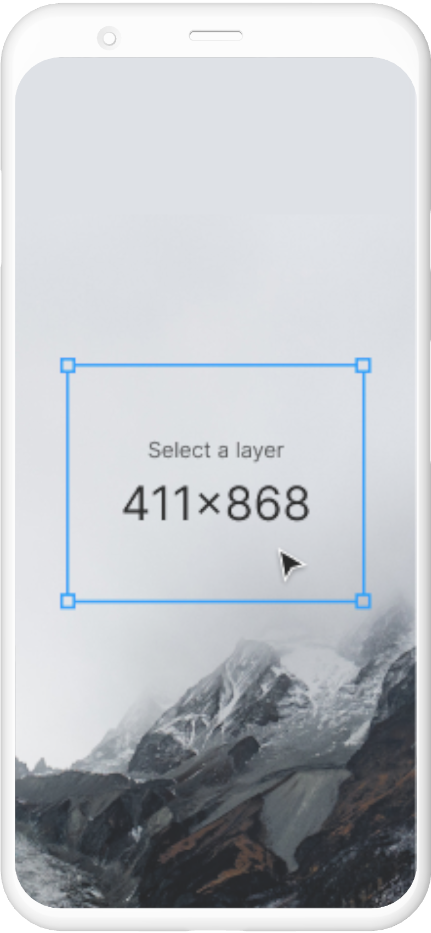 آینده فانتزی
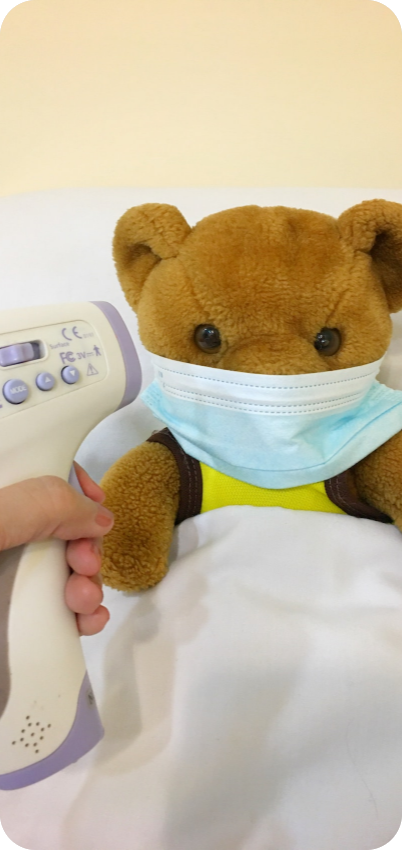 یک اپلیکیشن موبایل
اپلیکیشنی که برای کاوش و تجربه قلمرو مسحورکننده فانتزی طراحی شده است
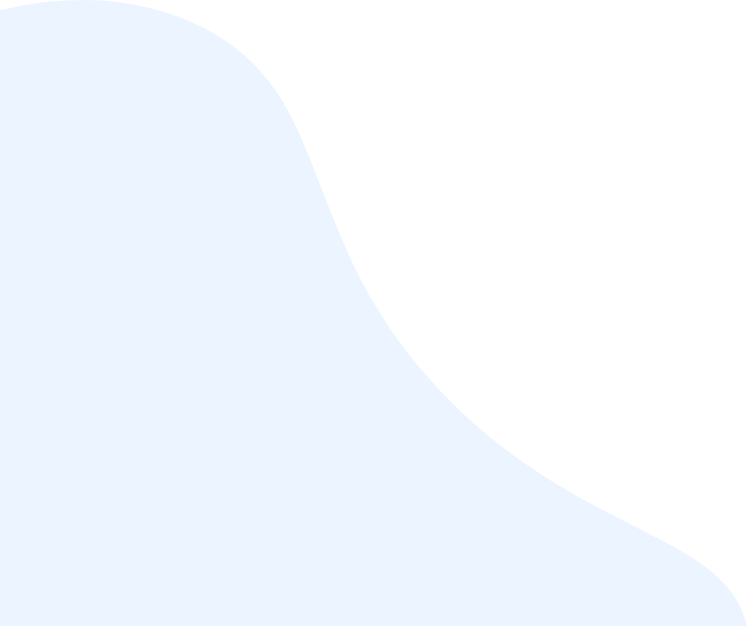 دنیای جادویی را کاوش کنید
فانتزی را دست اول تجربه کنید
در قلمرو جادو غوطه ور شوید
شگفتی های ناگفته را کشف کنید
رویاهای فانتزی خود را زندگی کنید
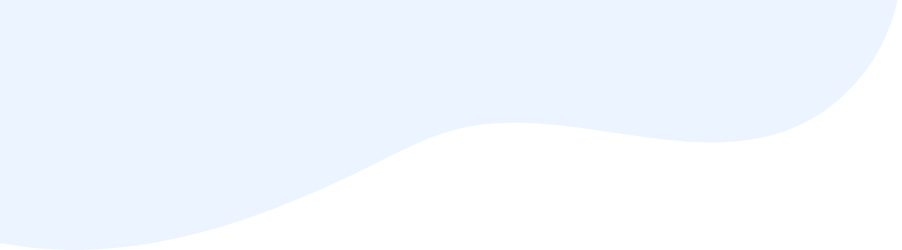 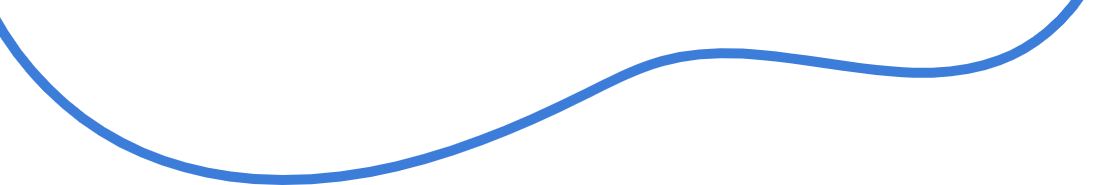 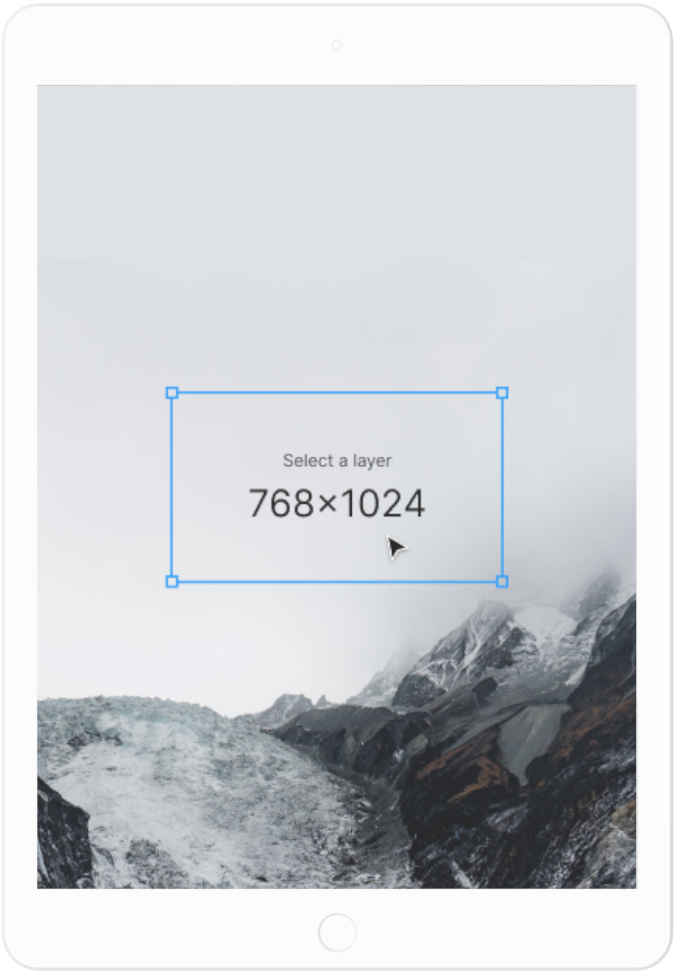 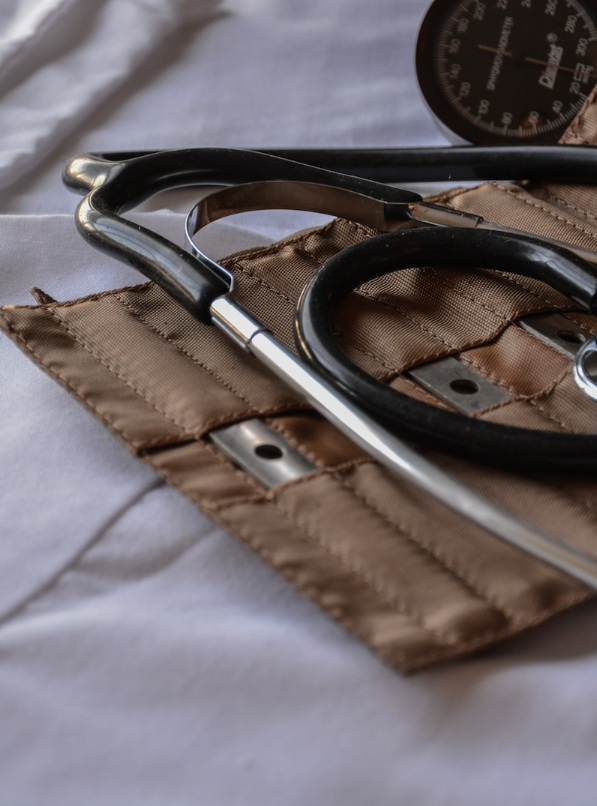 در دنیای جادو و رمز و راز غوطه ور شوید
سرزمین های ناشناخته و سرزمین های خارق العاده را کاوش کنید
با موجودات افسانه ای و افسانه ای آشنا شوید
گنج های پنهان و گنجینه های مخفی را کشف کنید
دروازه ای به دنیای فانتزی و شگفتی
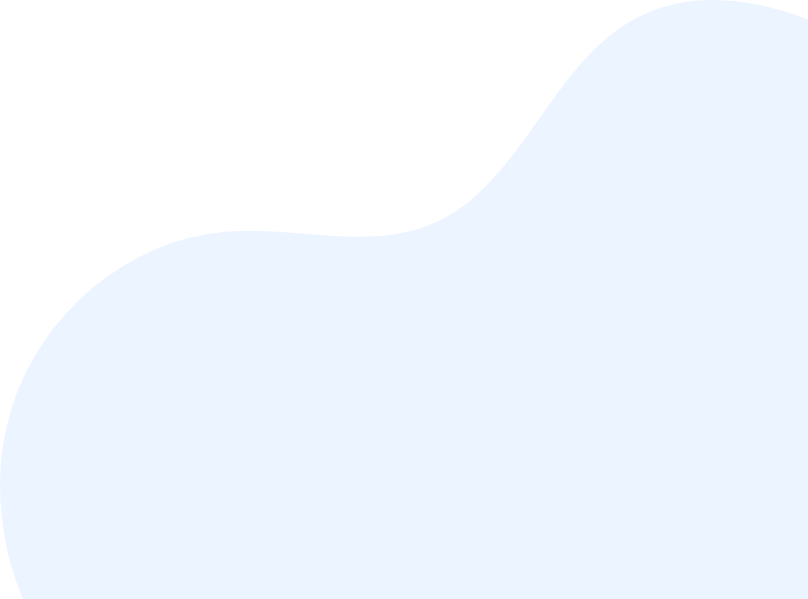 یک برنامه وب
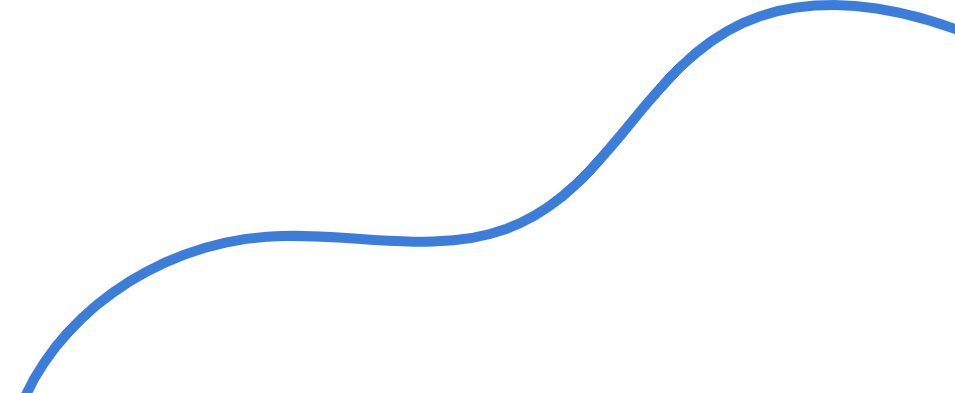 یک برنامه وب طراحی شده برای کشف دنیای فانتزی
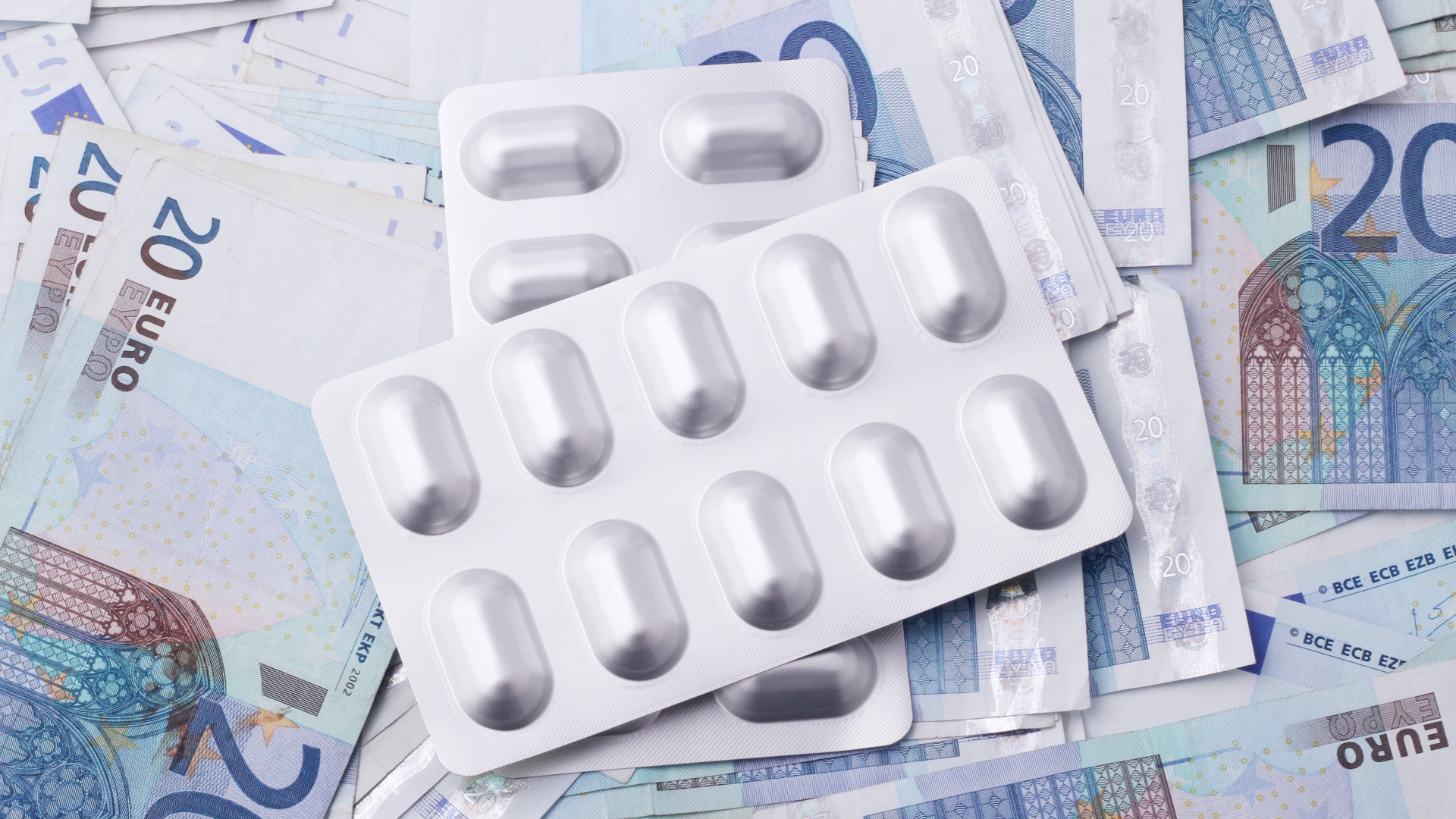 یک عکس جادویی
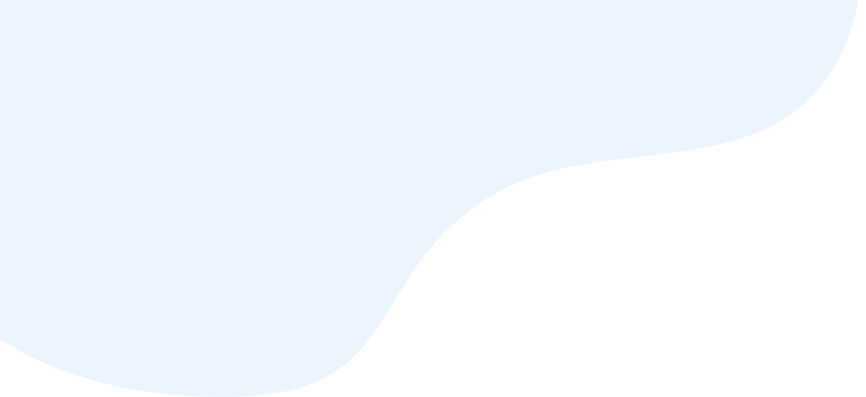 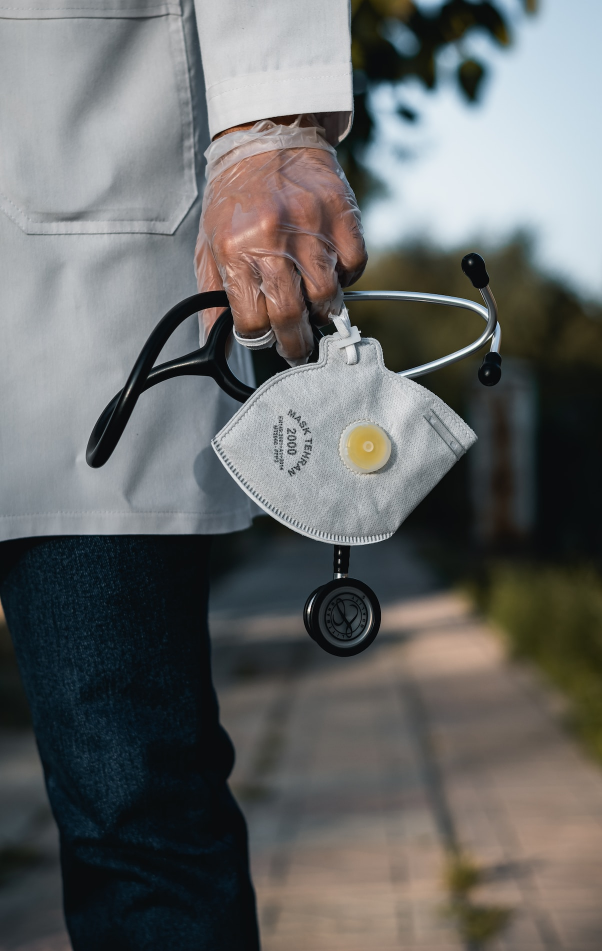 1
2
اسرار را کشف کنید
مسیر خودت را پیدا کن
جنگل سرسبز و پر جنب و جوش را کاوش کنید و اسرار درون آن را کشف کنید.
مسیر خود را از طریق جنگل انتخاب کنید و ببینید که آن مسیر شما را به کجا می برد.
4
3
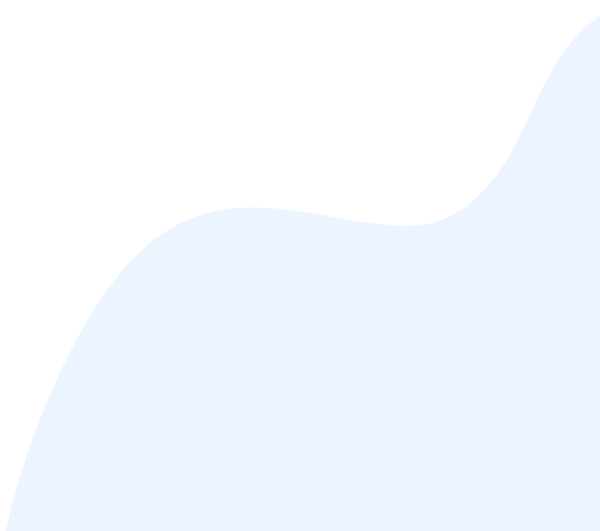 با موجودات آشنا شوید
سحر و جادو را کشف کنید
با موجودات افسانه‌ای که جنگل را خانه می‌نامند، از حیوانات سخنگو گرفته تا پری، روبرو شوید.
در مورد جادوی قدرتمندی که جنگل را فرا گرفته است و نحوه تأثیر آن بر همه کسانی که وارد می شوند بیاموزید.
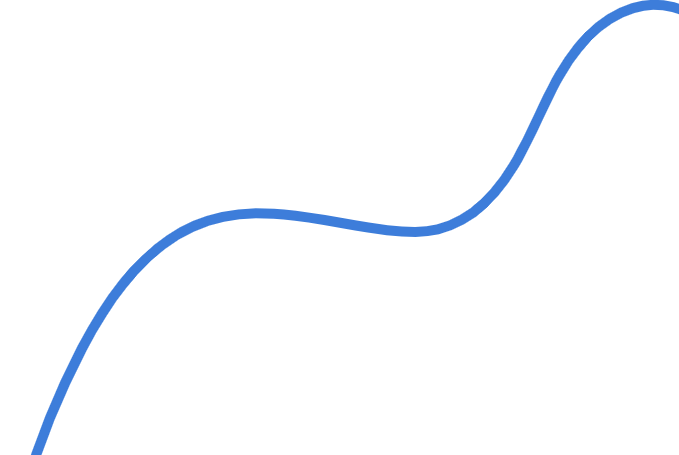 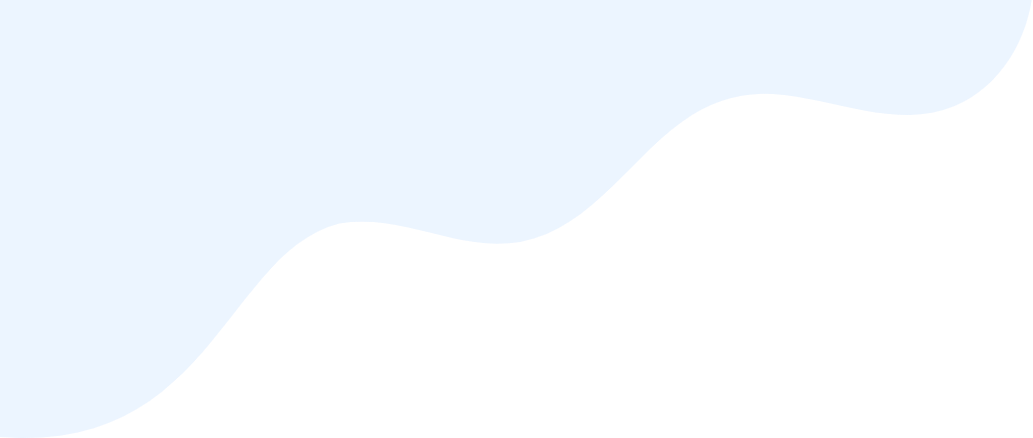 جنگل طلسم شده
جنگلی جادویی پر از حیوانات سخنگو و موجودات مسحور.
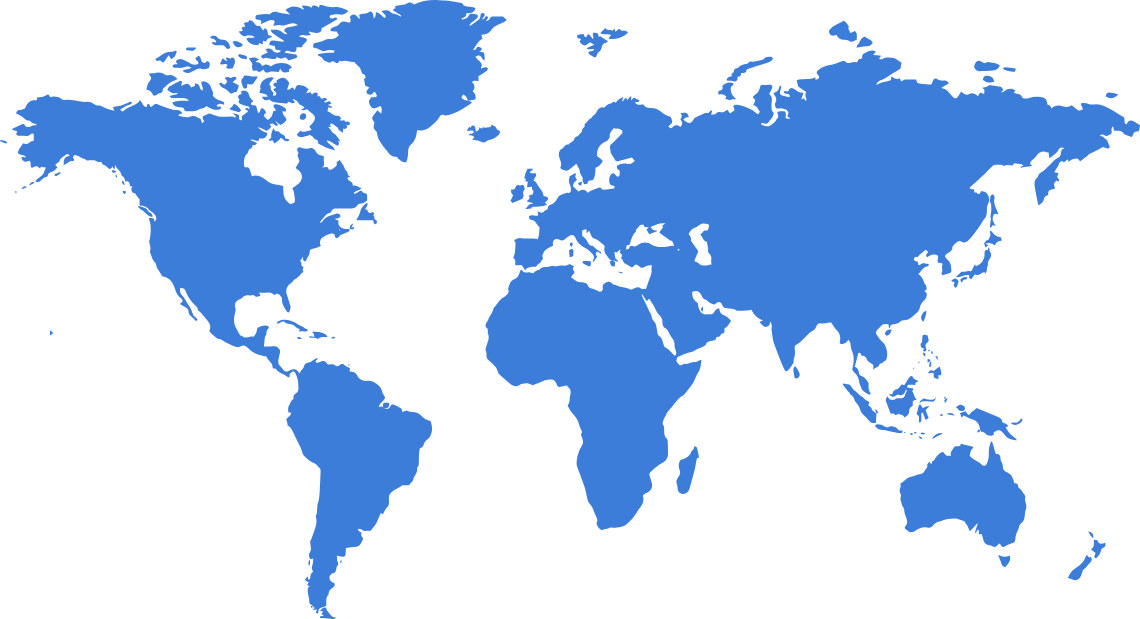 غارهای کریستال
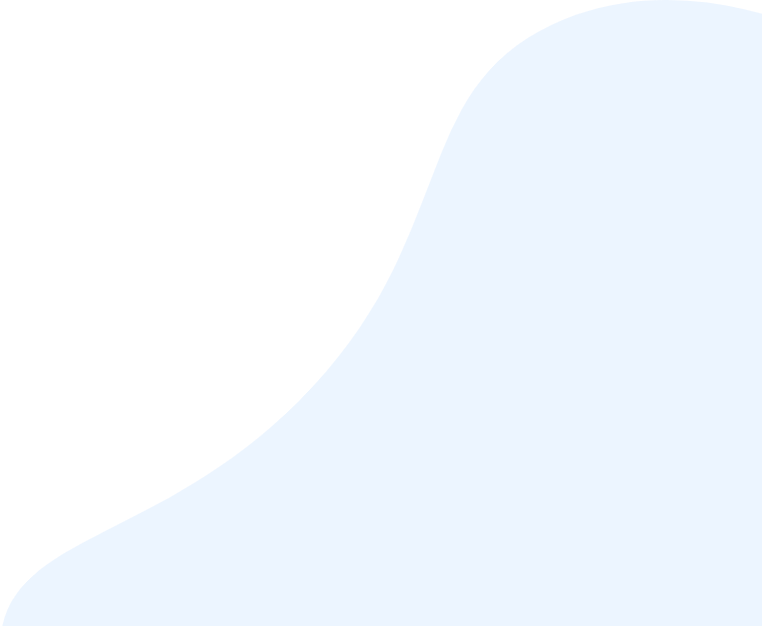 شبکه ای از غارهای زیرزمینی پر از جواهرات و کریستال های گرانبها.
لانه اژدها
مکانی خطرناک و مرموز که در آن اژدهاها ساکن هستند.
قلمرو فانتزی در یک نگاه
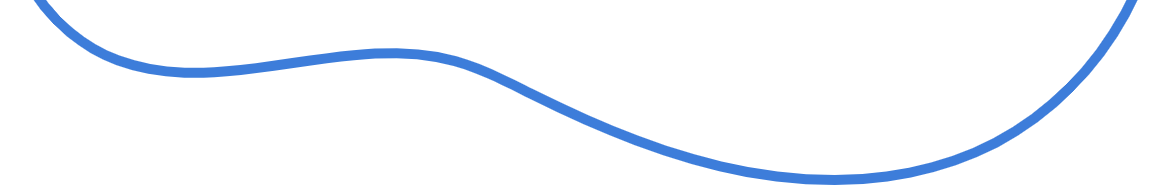 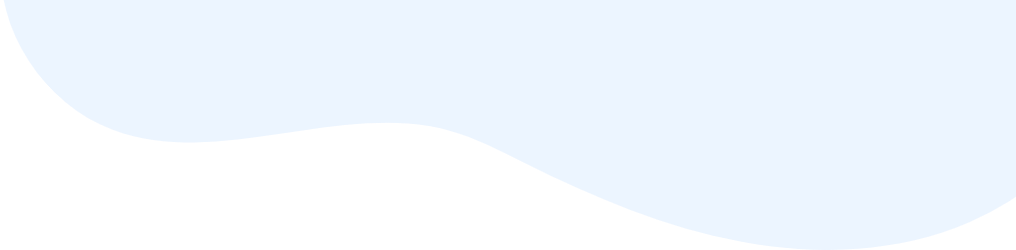 جدول زمانی
مهاجرت تکشاخ
رام کردن اژدها
گله بزرگی از تک شاخ ها به قلمرو مهاجرت کردند
اولین اژدها با موفقیت رام شد
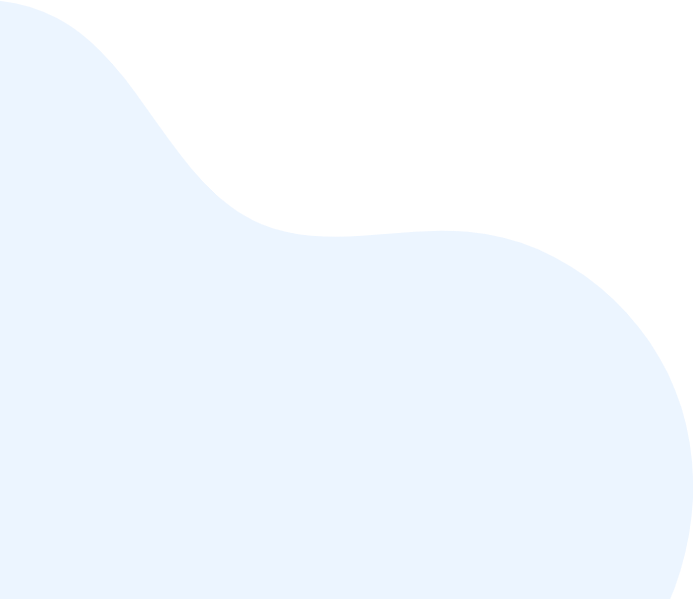 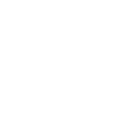 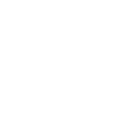 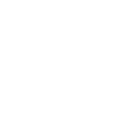 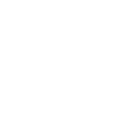 2022
2023
2024
2025
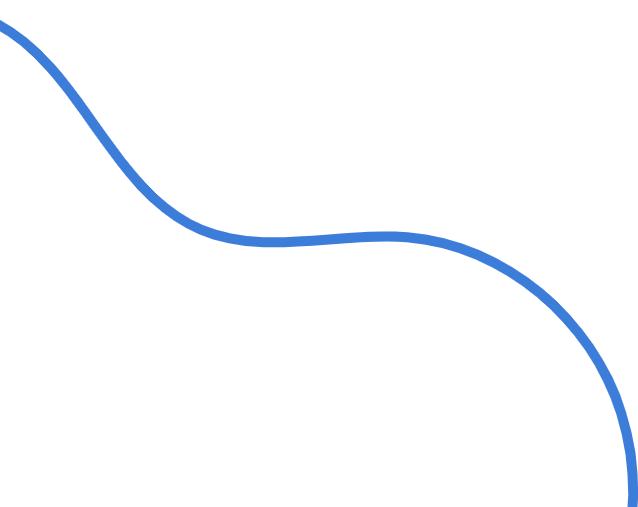 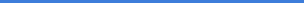 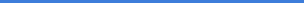 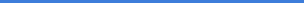 استخر طلسم شده
رؤیت رنگین کمان
استخری جادویی با قدرتی برای برآورده کردن آرزوها
تعداد غیرمعمول زیادی از رنگین کمان مشاهده شد
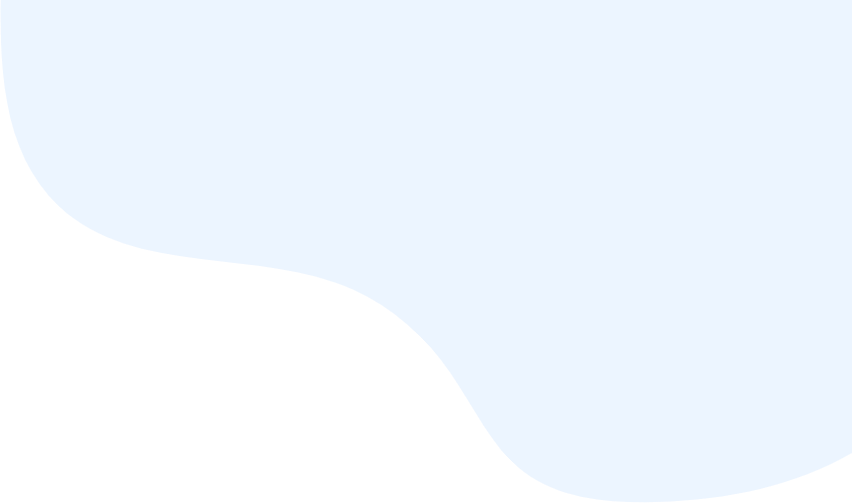 اطلاعات
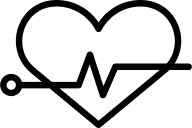 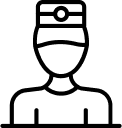 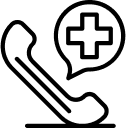 طلسم
رقابت
گنج
شکار
عالی
ماجرا
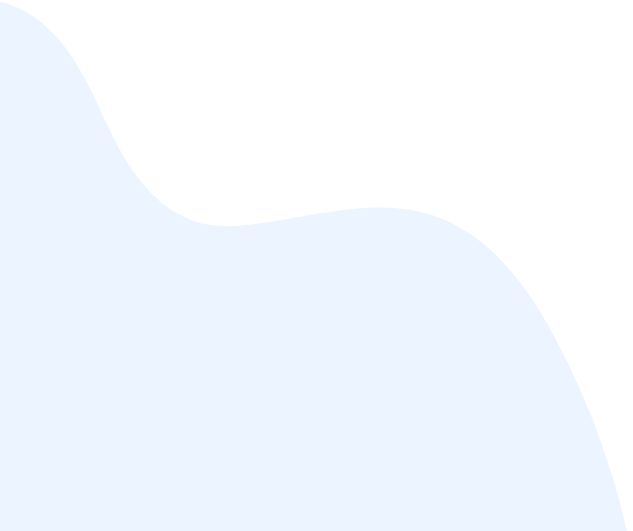 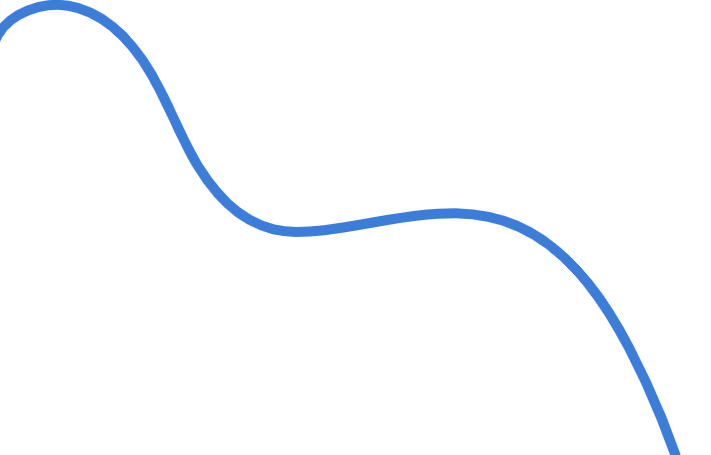 یک رویداد مهم در تاریخ قلمرو فانتزی، که در آن بزرگترین طلسم کنندگان این قلمرو.
یک رویداد مهم در تاریخ قلمرو فانتزی، که در آن شکار گنج سازماندهی شد.
سال قابل توجهی در تاریخ قلمرو فانتزی، که در آن تعداد زیادی از ماجراجویان به راه افتادند.
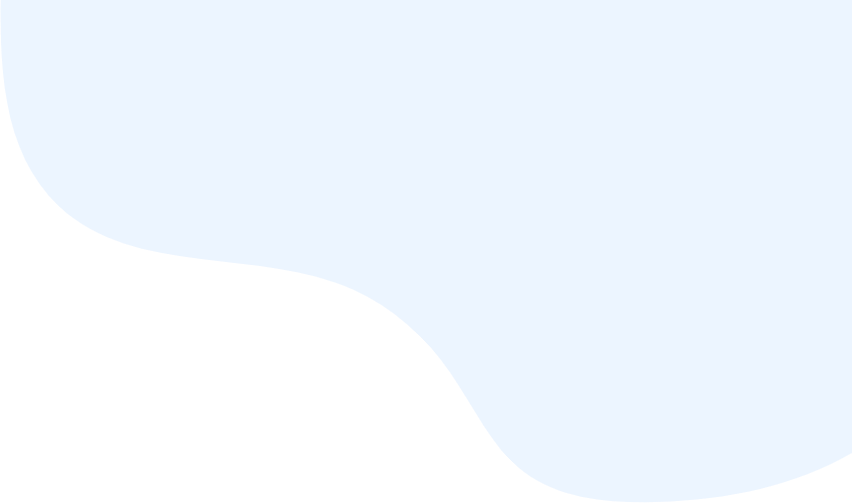 تیم ما
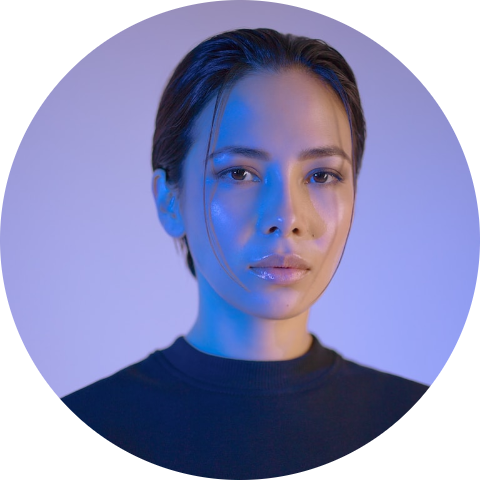 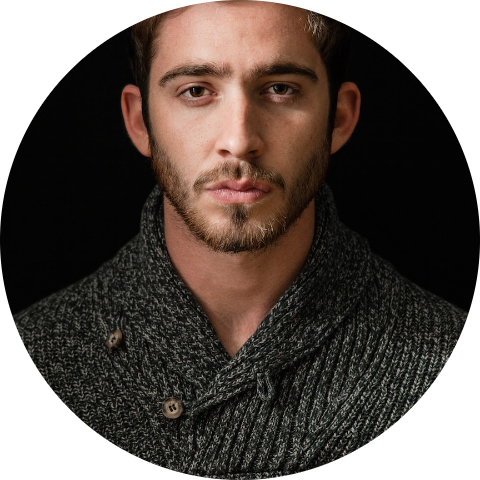 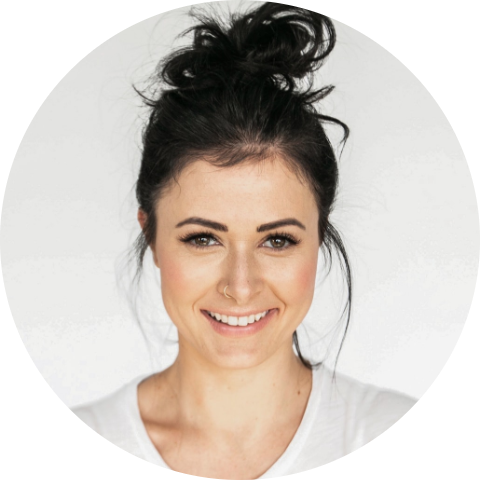 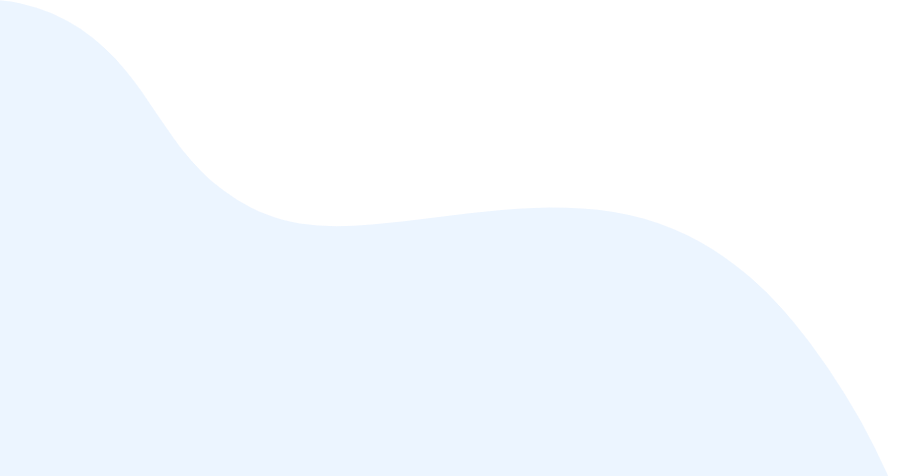 الدروین
از عنصرها
لوناریا
جادوگر آتش
روزنامه گاردین
کاهن ماه
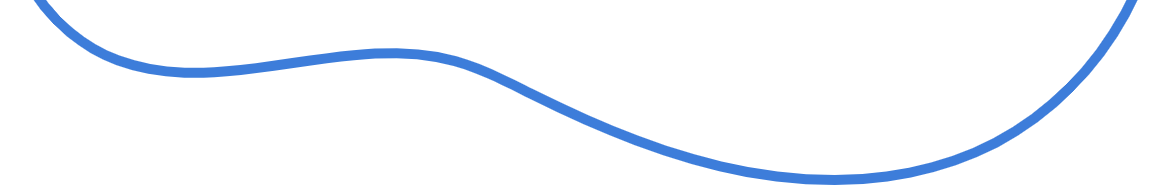 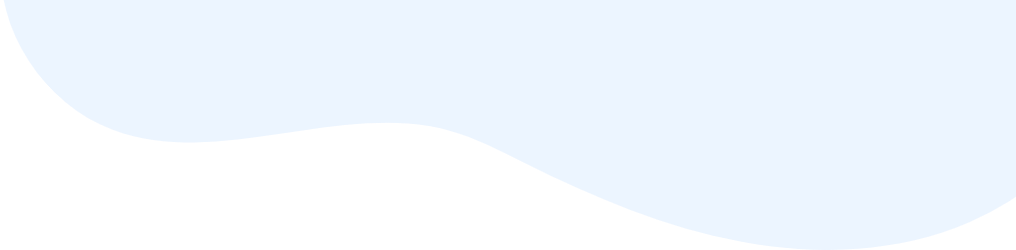 لیست
موجودات آتش زا که اغلب قدرتمند و خطرناک هستند
اژدها
تنظیمات شبیه قرون وسطی
جهان هایی با قلعه ها، شوالیه ها و سیستم های فئودالی
انتخاب یک تروپ
قهرمانی که سرنوشت برای نجات جهان انتخاب شده است
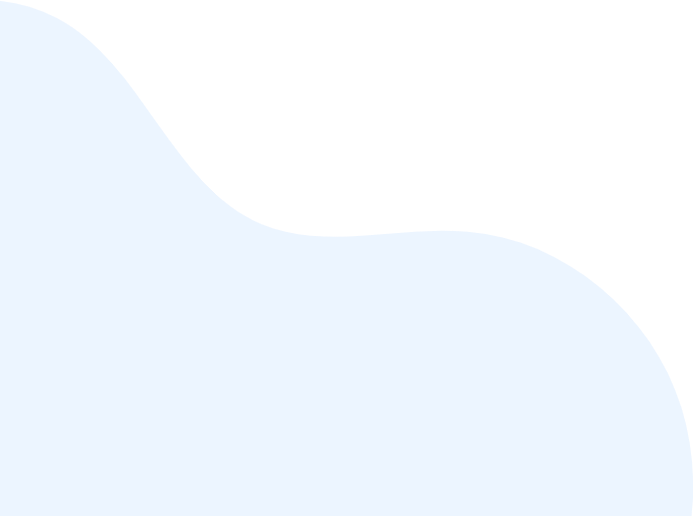 شعبده بازي
بخشی جدایی ناپذیر از داستان های فانتزی، می تواند اشکال مختلفی داشته باشد
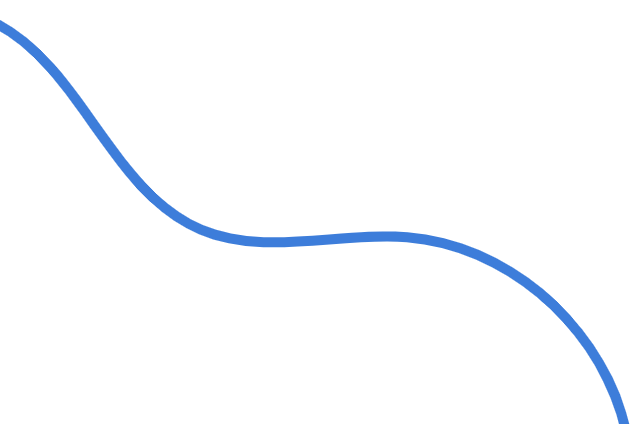 بهترین نفرین
نفرینی که منحصر به فرد، خلاقانه و در درون داستان می گنجد
موجودات منحصر به فرد
انواع موجودات خارق العاده که در جهان زندگی می کنند
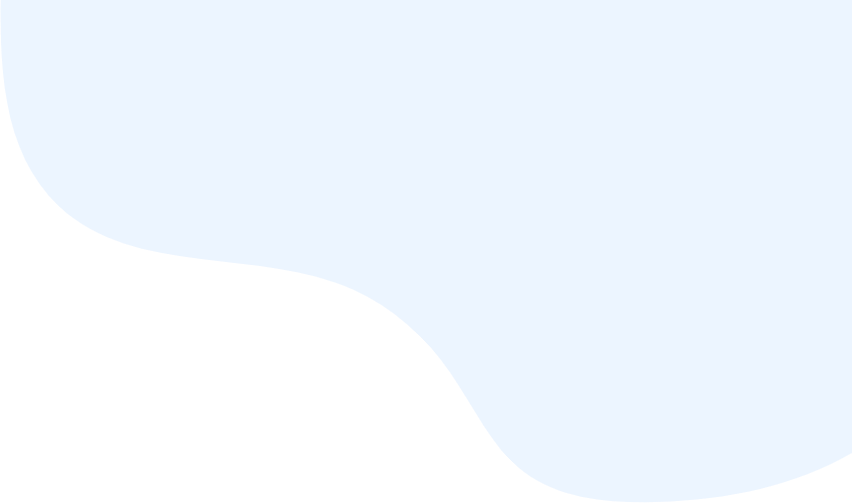 سازمان
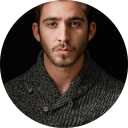 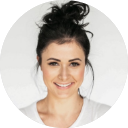 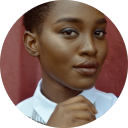 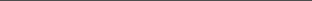 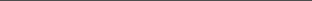 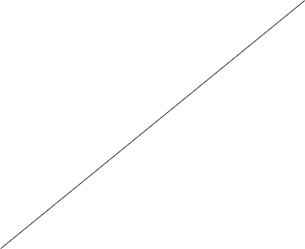 Valtor's
لوسیان
لیریسا
قاتل
جادوگر
رویاپرداز
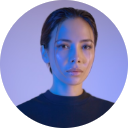 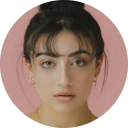 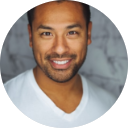 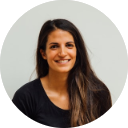 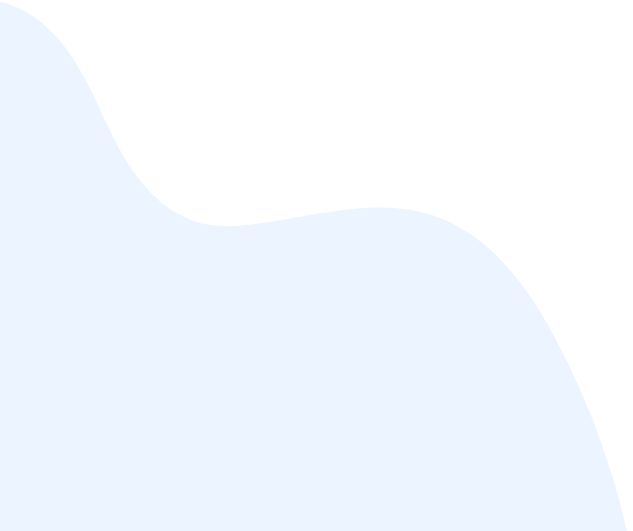 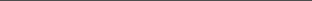 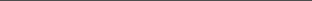 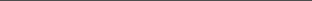 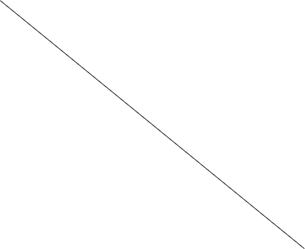 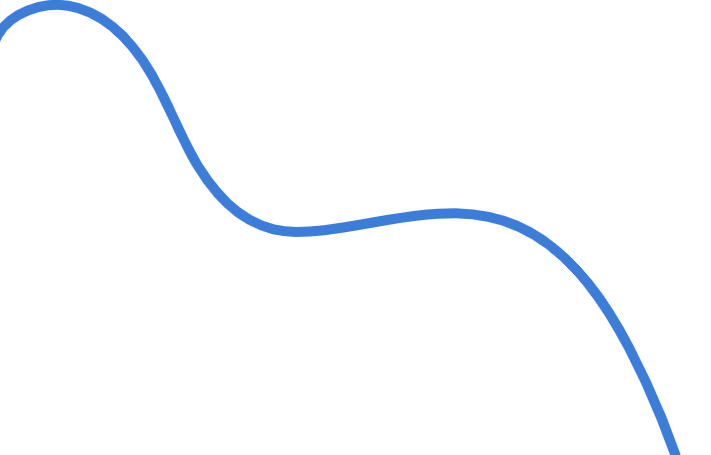 کلوئه نگ
اوریل
الوینا
بدون مو
جادوگر
کشیش
اوراکل
نگهبان
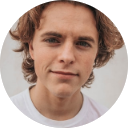 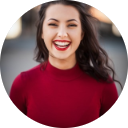 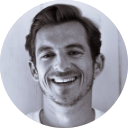 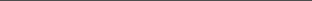 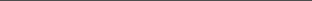 ترونیس
سدریک
سرافینا
برای دانلود نمودار بیشتر قابل ویرایش اینجا کلیک کنید
جنگجو
زمان نگهدار
لایت برینگر
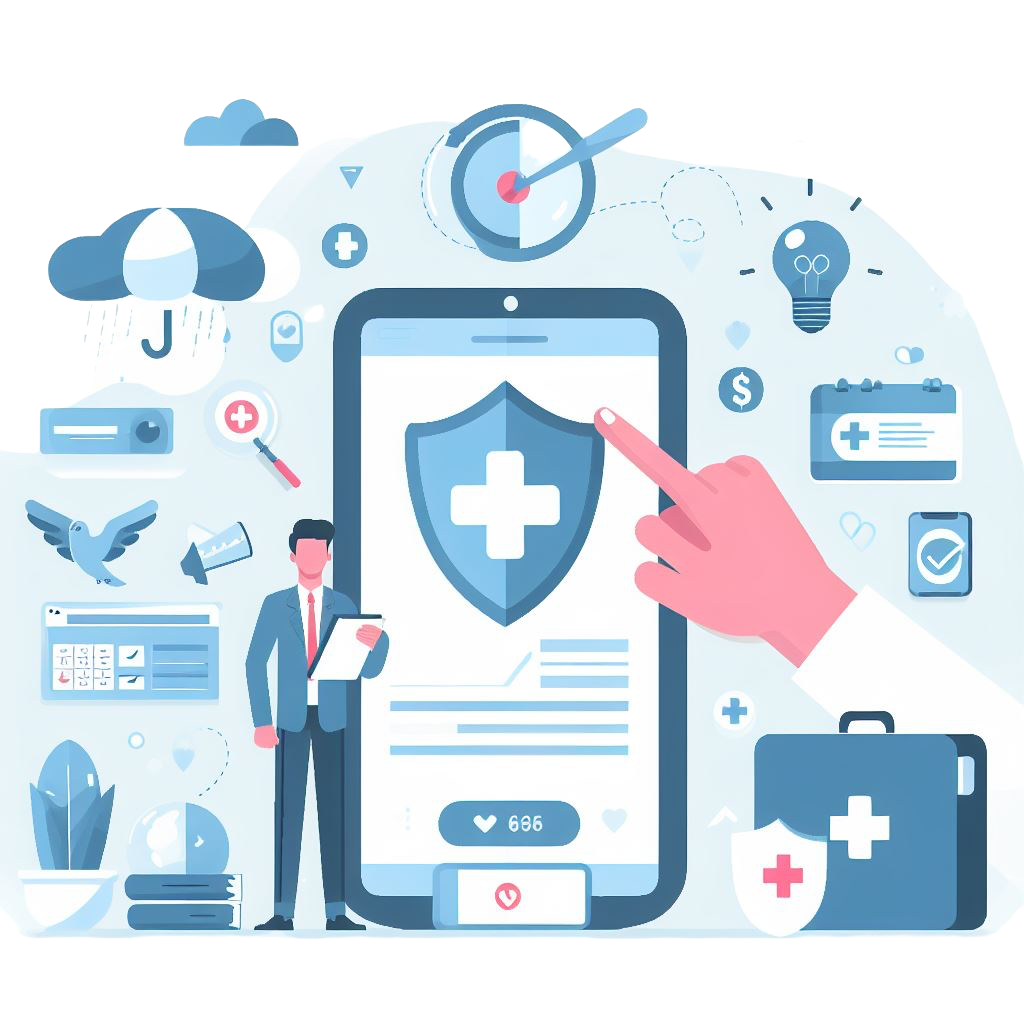 با تشکر از شما دوستان عزیز
ما الگوهای اسلاید رایگان و با کیفیتی را برای ارائه های شما ارائه می دهیم. از اینکه ما را انتخاب کردید سپاسگزاریم و امیدواریم که الگوهای ما مفید بوده باشند.
به عنوان یک وب سایت جدید، برای رشد به حمایت شما متکی هستیم، بنابراین لطفاً با به اشتراک گذاشتن سایت ما با دوستان و همکاران خود به ما کمک کنید.